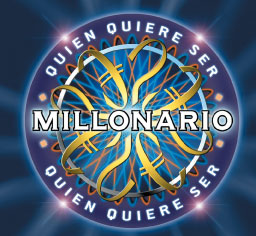 INICIAR
SALIR
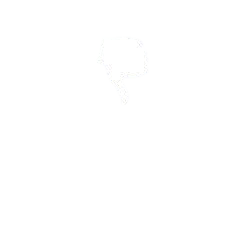 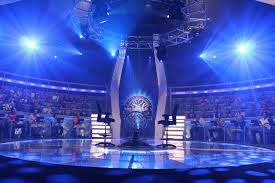 15.  $1´000.000
50:50
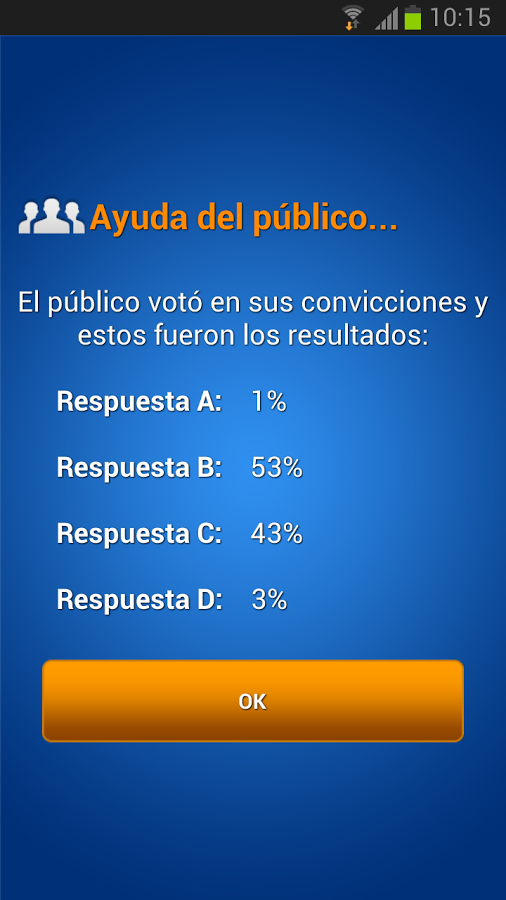 14.  $500.000
13.  $250.000
12.  $125.000
11.  $64.000
10.  $32.000
9.  $16.000
8.  $8.000
7.  $4.000
6.  $2.000
5.  $1.000
4.  $500
3.  $300
2.  $200
1.  $100
¿en que imperios antiguos se vieron las primeras manifestaciones de registros contables?
A) ROMA, ETIOPIA Y SIRIA
B) IMPERIO INCA, ROMA Y IRAN
C) EGIPTO, SIRIA ROMA
D) IMPERIO INCA, EGIPTO Y ROMA
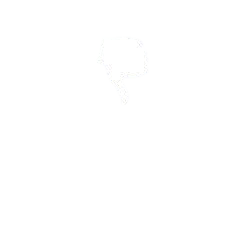 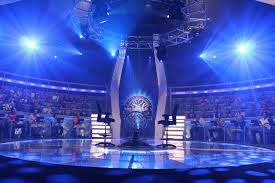 15.  $1´000.000
50:50
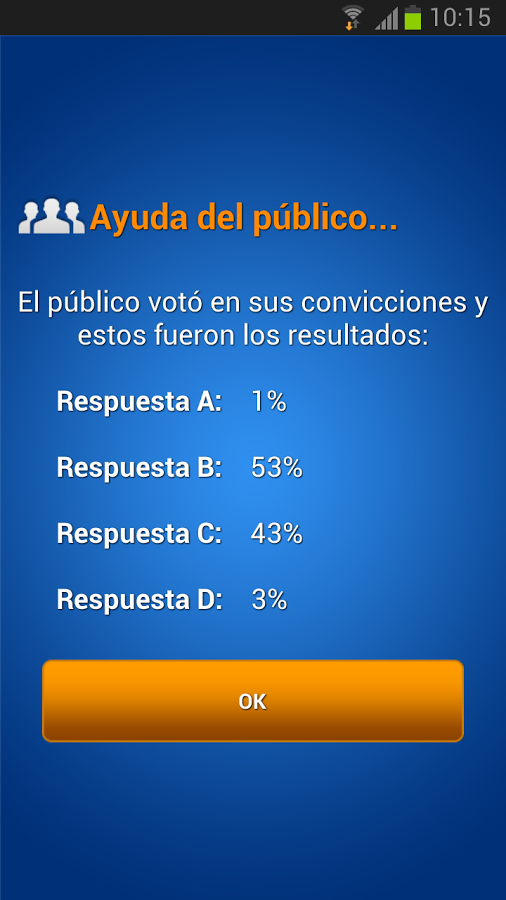 14.  $500.000
13.  $250.000
12.  $125.000
11.  $64.000
10.  $32.000
9.  $16.000
8.  $8.000
7.  $4.000
6.  $2.000
5.  $1.000
4.  $500
3.  $300
2.  $200
1.  $100
¿en que imperios antiguos se vieron las primeras manifestaciones de registros contables?
A) ROMA, ETIOPIA Y SIRIA
D) IMPERIO INCA, EGIPTO Y ROMA
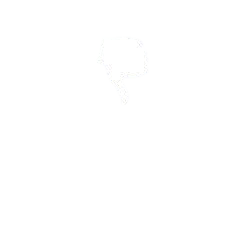 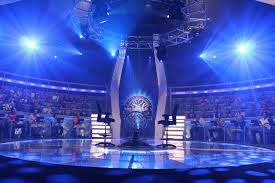 15.  $1´000.000
50:50
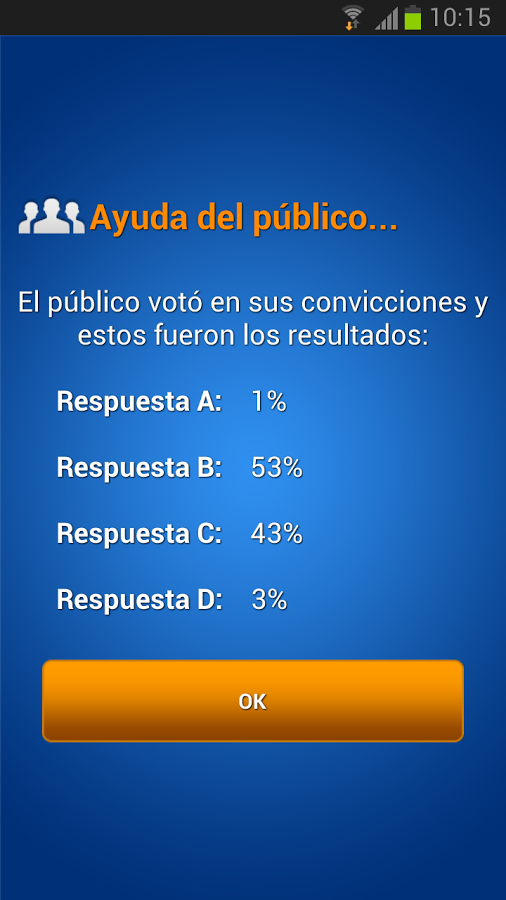 14.  $500.000
13.  $250.000
12.  $125.000
AYUDA DEL PUBLICO










     A                    B                    C                   D
11.  $64.000
10.  $32.000
9.  $16.000
8.  $8.000
30 %
25 %
25 %
7.  $4.000
20 %
6.  $2.000
5.  $1.000
4.  $500
3.  $300
2.  $200
1.  $100
¿en que imperios antiguos se vieron las primeras manifestaciones de registros contables?
A) ROMA, ETIOPIA Y SIRIA
D) IMPERIO INCA, EGIPTO Y ROMA
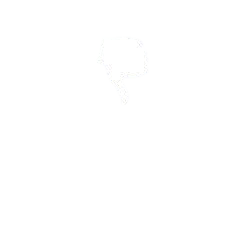 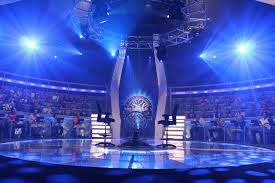 15.  $1´000.000
50:50
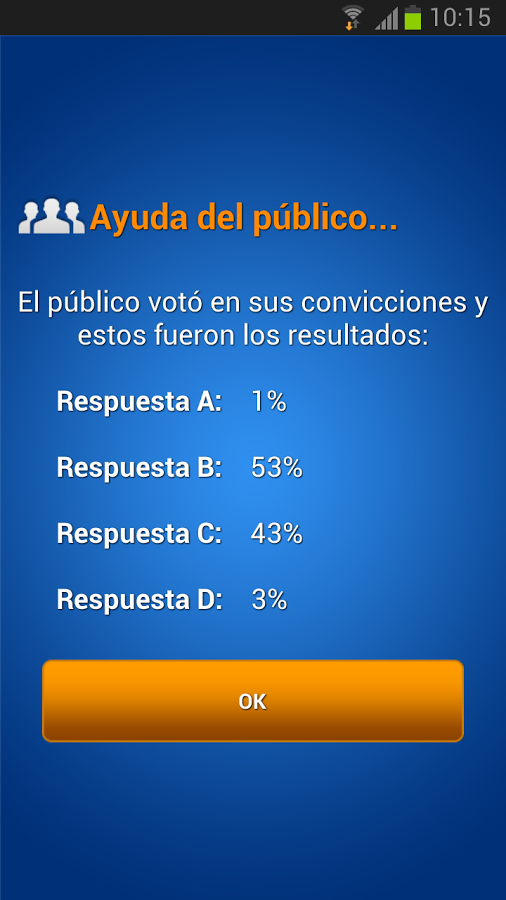 14.  $500.000
13.  $250.000
12.  $125.000
AYUDA DEL PUBLICO










     A                    B                    C                   D
11.  $64.000
10.  $32.000
9.  $16.000
8.  $8.000
30 %
25 %
25 %
7.  $4.000
20 %
6.  $2.000
5.  $1.000
4.  $500
3.  $300
2.  $200
1.  $100
¿en que imperios antiguos se vieron las primeras manifestaciones de registros contables?
A) ROMA, ETIOPIA Y SIRIA
B) IMPERIO INCA, ROMA Y IRAN
C) EGIPTO, SIRIA ROMA
D) IMPERIO INCA, EGIPTO Y ROMA
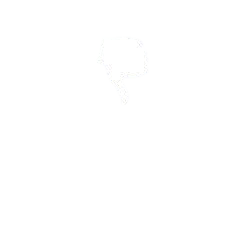 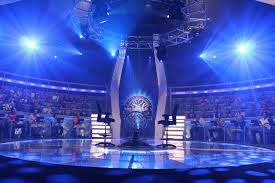 15.  $1´000.000
50:50
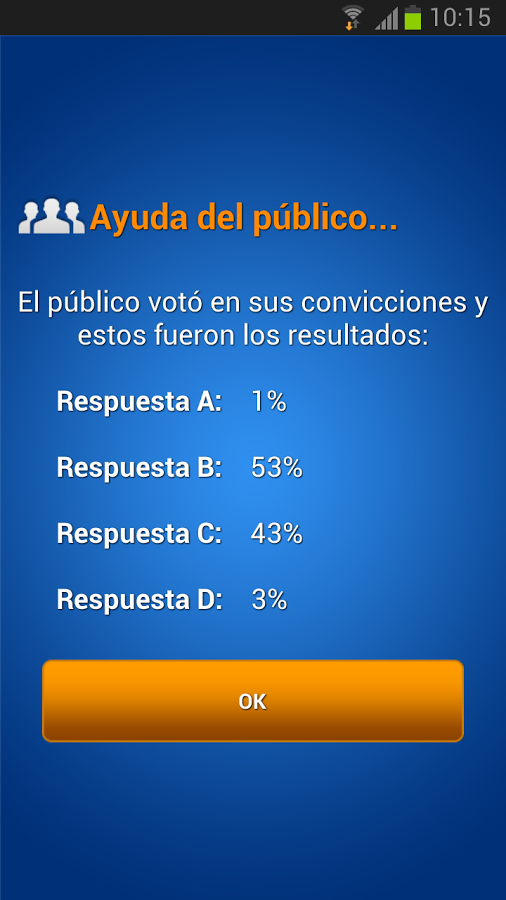 14.  $500.000
13.  $250.000
12.  $125.000
11.  $64.000
PASAR A SIGUIENTE PREGUNTA
10.  $32.000
9.  $16.000
8.  $8.000
7.  $4.000
6.  $2.000
5.  $1.000
4.  $500
3.  $300
2.  $200
1.  $100 *
¿en que imperios antiguos se vieron las primeras manifestaciones de registros contables?
A) ROMA, ETIOPIA Y SIRIA
B) IMPERIO INCA, ROMA Y IRAN
C) EGIPTO, SIRIA ROMA
D) IMPERIO INCA, EGIPTO Y ROMA
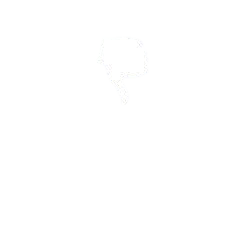 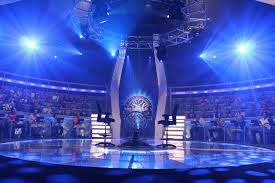 15.  $1´000.000
50:50
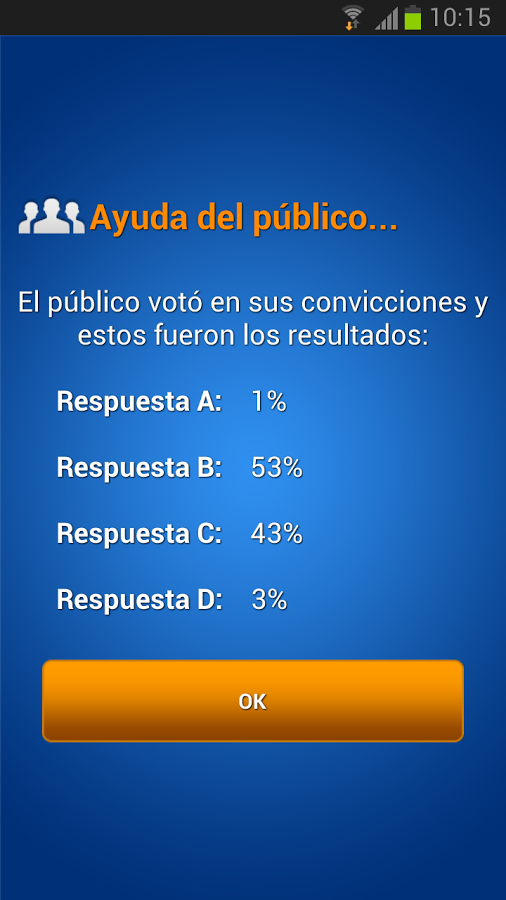 14.  $500.000
13.  $250.000
12.  $125.000
11.  $64.000
10.  $32.000
9.  $16.000
8.  $8.000
7.  $4.000
6.  $2.000
5.  $1.000
4.  $500
3.  $300
2.  $200
1.  $100
¿Cuántos kilogramos son 5 quintales?
A) 25 Kg
B) 2500 Kg
C) 250 Kg
D) NINGUNA DE LAS ANTERIORES
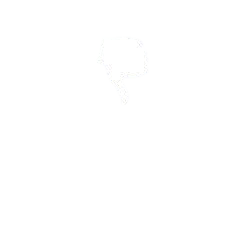 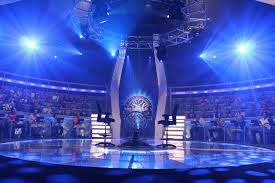 15.  $1´000.000
50:50
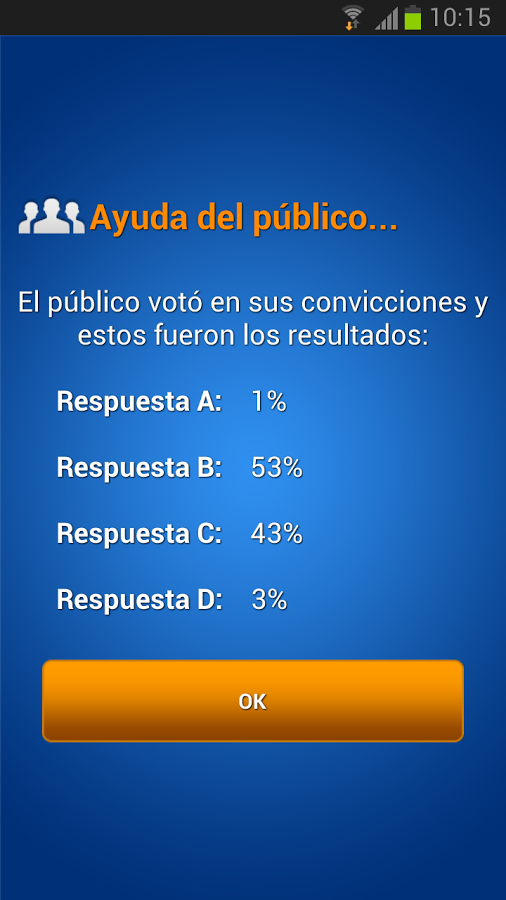 14.  $500.000
13.  $250.000
12.  $125.000
11.  $64.000
10.  $32.000
9.  $16.000
8.  $8.000
7.  $4.000
6.  $2.000
5.  $1.000
4.  $500
3.  $300
2.  $200
1.  $100
¿Cuántos kilogramos son 5 quintales?
C) 250 Kg
D) NINGUNA DE LAS ANTERIORES
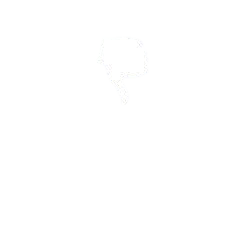 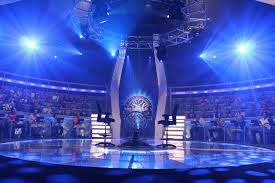 15.  $1´000.000
50:50
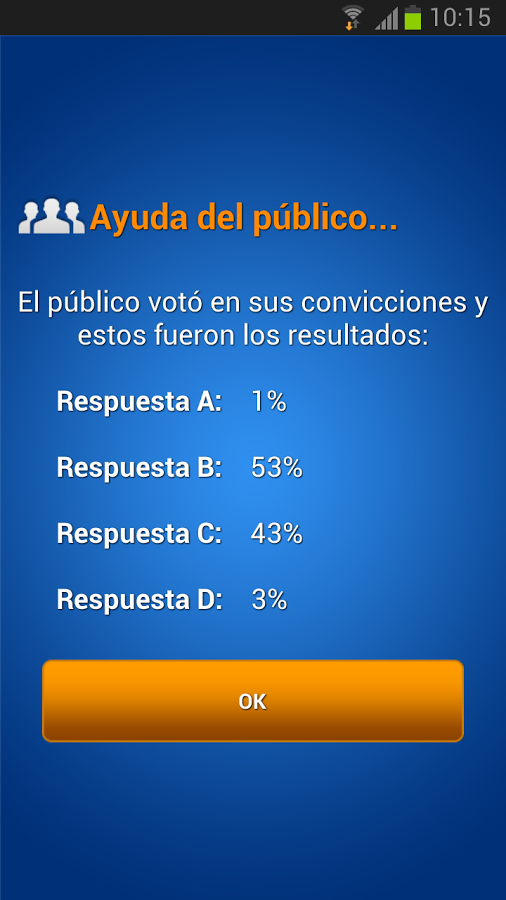 14.  $500.000
13.  $250.000
12.  $125.000
AYUDA DEL PUBLICO










     A                    B                    C                   D
11.  $64.000
55 %
10.  $32.000
9.  $16.000
8.  $8.000
30 %
7.  $4.000
6.  $2.000
10 %
5.  $1.000
5 %
4.  $500
3.  $300
2.  $200
1.  $100
¿Cuántos kilogramos son 5 quintales?
C) 250 Kg
D) NINGUNA DE LAS ANTERIORES
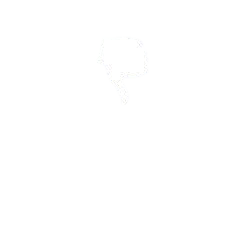 50:50
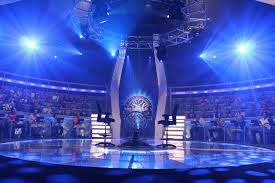 15.  $1´000.000
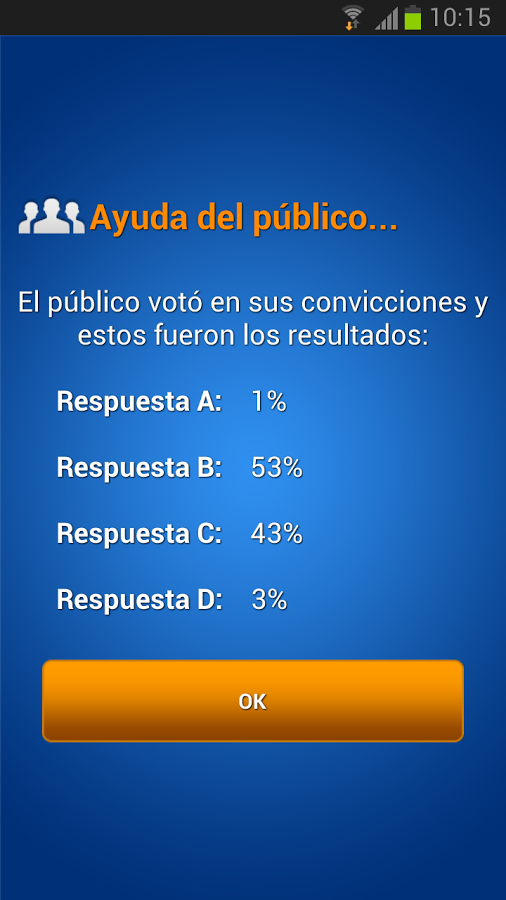 14.  $500.000
13.  $250.000
12.  $125.000
AYUDA DEL PUBLICO










     A                    B                    C                   D
11.  $64.000
55 %
10.  $32.000
9.  $16.000
8.  $8.000
30 %
7.  $4.000
6.  $2.000
10 %
5.  $1.000
5 %
4.  $500
3.  $300
2.  $200
1.  $100
¿Cuántos kilogramos son 5 quintales?
A) 25 Kg
B) 2500 Kg
C) 250 Kg
D) NINGUNA DE LAS ANTERIORES
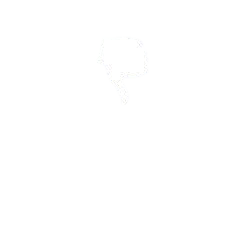 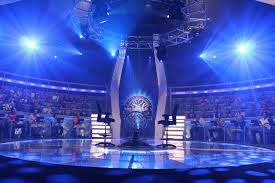 15.  $1´000.000
50:50
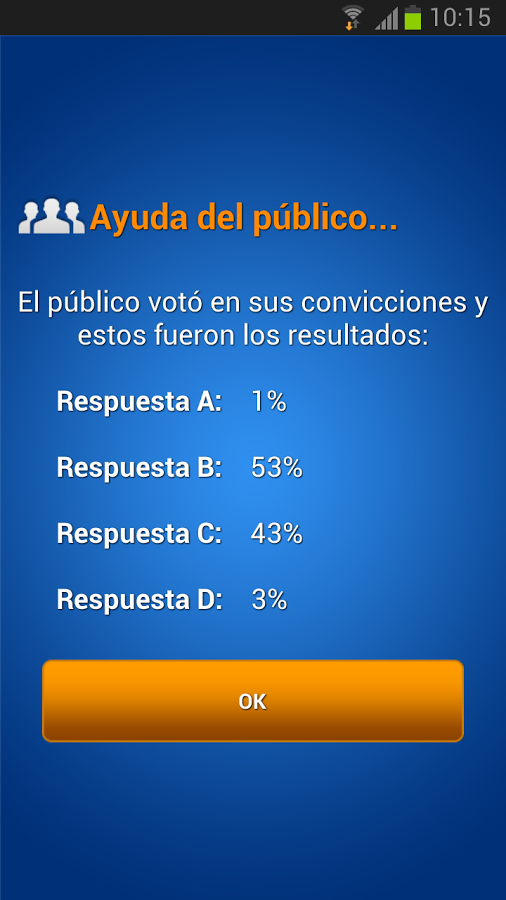 14.  $500.000
13.  $250.000
12.  $125.000
11.  $64.000
PASAR A LA SIGUIENTE PREGUNTA
10.  $32.000
9.  $16.000
8.  $8.000
7.  $4.000
6.  $2.000
5.  $1.000
4.  $500
3.  $300
2.  $200
1.  $100
¿Cuántos kilogramos son 5 quintales?
A) 25 Kg
B) 2500 Kg
C) 250 Kg
D) NINGUNA DE LAS ANTERIORES
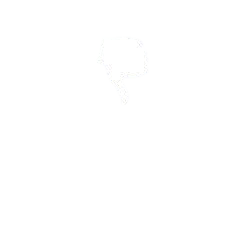 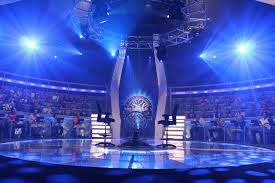 15.  $1´000.000
50:50
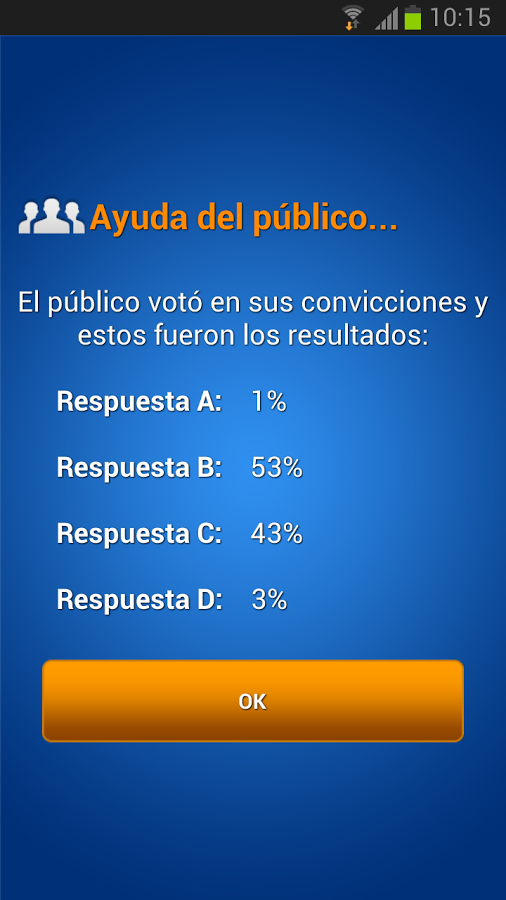 14.  $500.000
13.  $250.000
12.  $125.000
11.  $64.000
10.  $32.000
9.  $16.000
8.  $8.000
7.  $4.000
6.  $2.000
5.  $1.000
4.  $500
3.  $300
2.  $200
1.  $100
¿Cuántas arrobas son 7 toneladas?
A) 56 ARROBAS
B) 560 ARROBAS
C) 500 ARROBAS
D) 50 ARROBAS
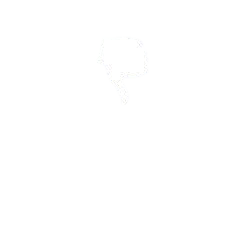 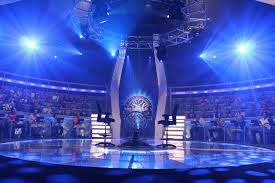 15.  $1´000.000
50:50
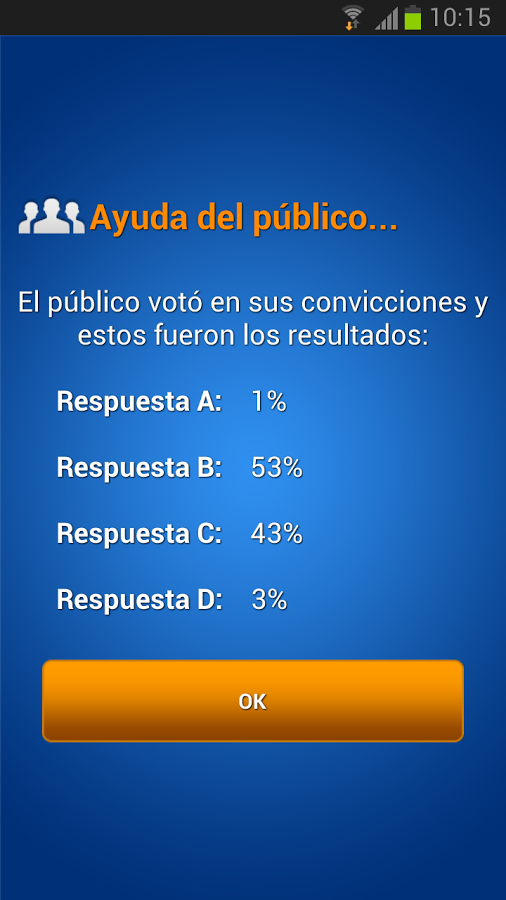 14.  $500.000
13.  $250.000
12.  $125.000
11.  $64.000
10.  $32.000
9.  $16.000
8.  $8.000
7.  $4.000
6.  $2.000
5.  $1.000
4.  $500
3.  $300
2.  $200
1.  $100
¿Cuántas arrobas son 7 toneladas?
B) 560 ARROBAS
C) 500 ARROBAS
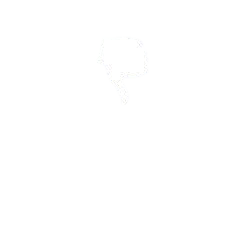 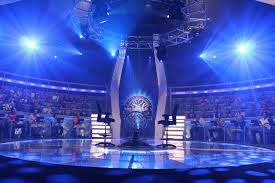 15.  $1´000.000
50:50
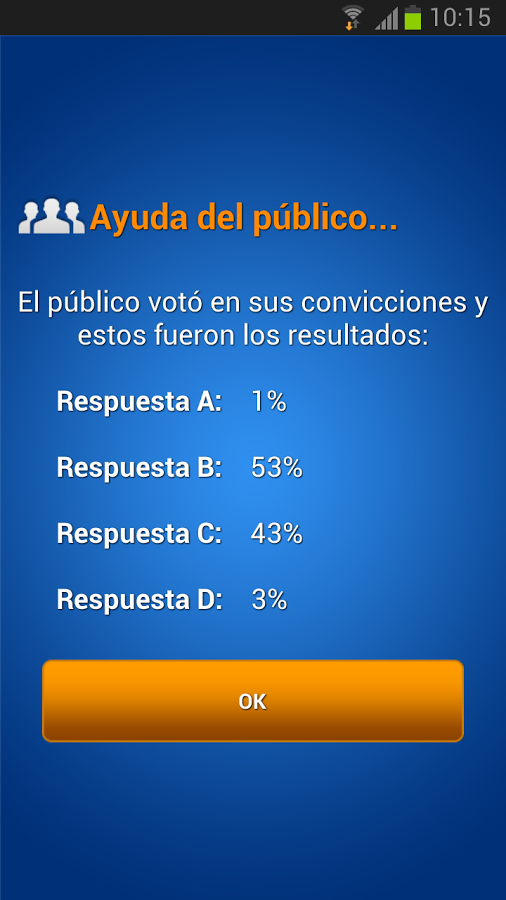 14.  $500.000
13.  $250.000
12.  $125.000
AYUDA DEL PUBLICO










     A                    B                    C                   D
11.  $64.000
10.  $32.000
9.  $16.000
40 %
40 %
8.  $8.000
7.  $4.000
17 %
6.  $2.000
5.  $1.000
4.  $500
3 %
3.  $300
2.  $200
1.  $100
¿Cuántas arrobas son 7 toneladas?
B) 560 ARROBAS
C) 500 ARROBAS
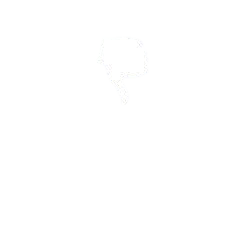 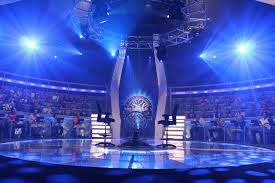 15.  $1´000.000
50:50
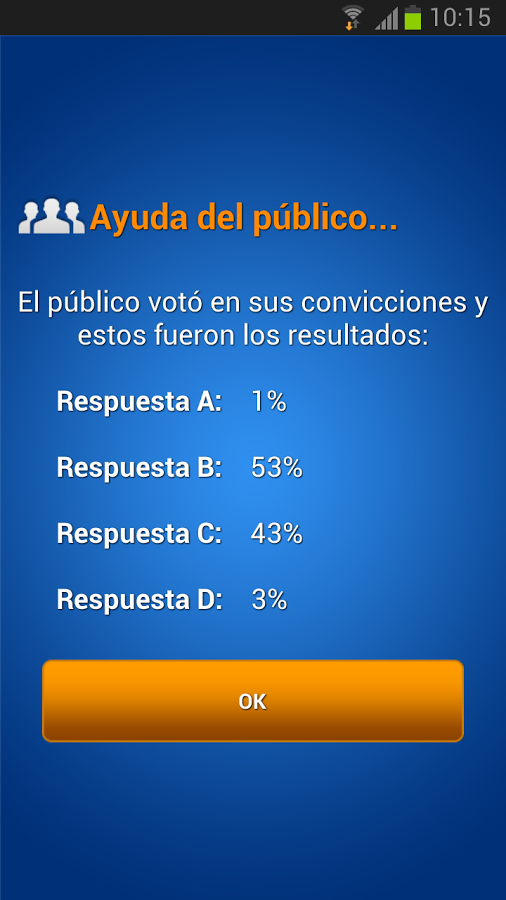 14.  $500.000
13.  $250.000
12.  $125.000
AYUDA DEL PUBLICO










     A                    B                    C                   D
11.  $64.000
10.  $32.000
9.  $16.000
40 %
40 %
8.  $8.000
7.  $4.000
17 %
6.  $2.000
5.  $1.000
4.  $500
3 %
3.  $300
2.  $200
1.  $100
¿Cuántas arrobas son 7 toneladas?
A) 56 ARROBAS
B) 560 ARROBAS
C) 500 ARROBAS
D) 50 ARROBAS
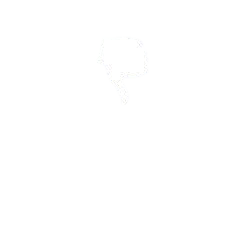 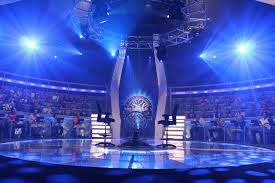 15.  $1´000.000
50:50
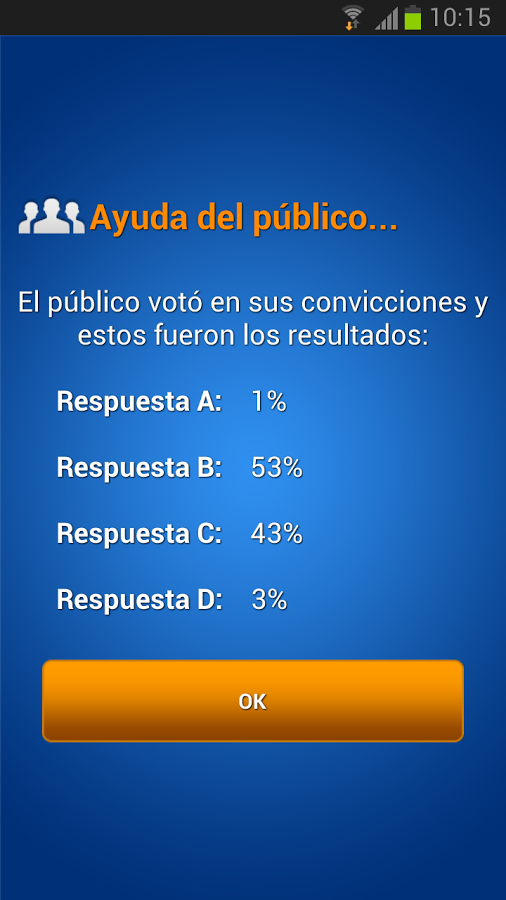 14.  $500.000
13.  $250.000
12.  $125.000
11.  $64.000
PASAR A SIGUIENTE PREGUNTA
10.  $32.000
9.  $16.000
8.  $8.000
7.  $4.000
6.  $2.000
5.  $1.000
4.  $500
3.  $300
2.  $200
1.  $100
¿Cuántas arrobas son 7 toneladas?
A) 56 ARROBAS
B) 560 ARROBAS
C) 500 ARROBAS
D) 50 ARROBAS
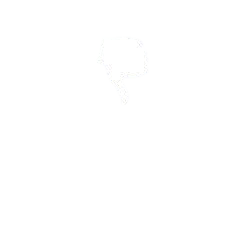 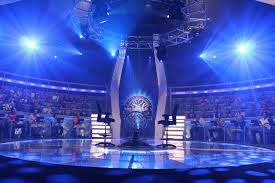 15.  $1´000.000
50:50
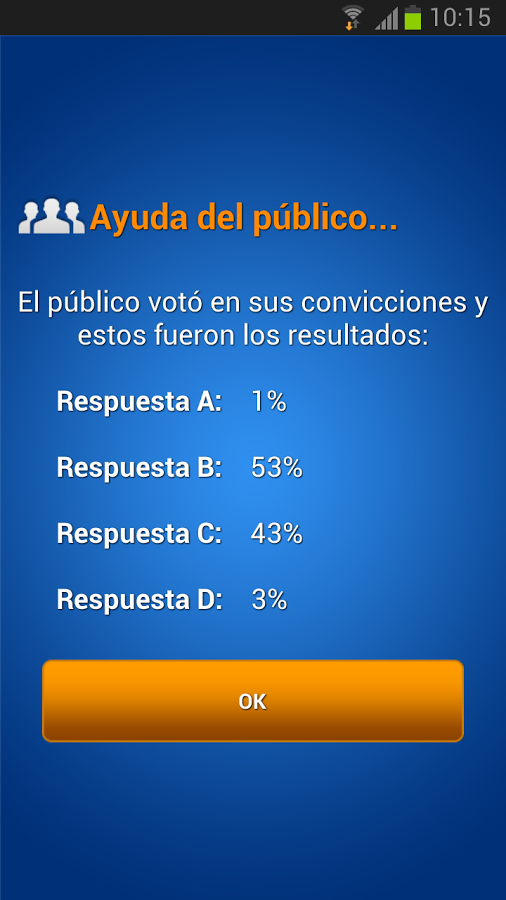 14.  $500.000
13.  $250.000
12.  $125.000
11.  $64.000
10.  $32.000
9.  $16.000
8.  $8.000
7.  $4.000
6.  $2.000
5.  $1.000
4.  $500
3.  $300
2.  $200
1.  $100
¿Cuántos quintales son 6 toneladas?
A) 120 QUINTALES
B) 60 QUINTALES
C) 12 QUINTALES
D) 6 QUINTALES
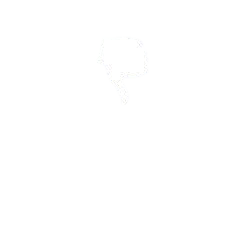 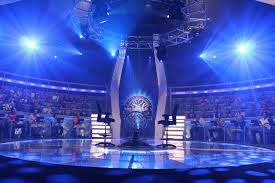 15.  $1´000.000
50:50
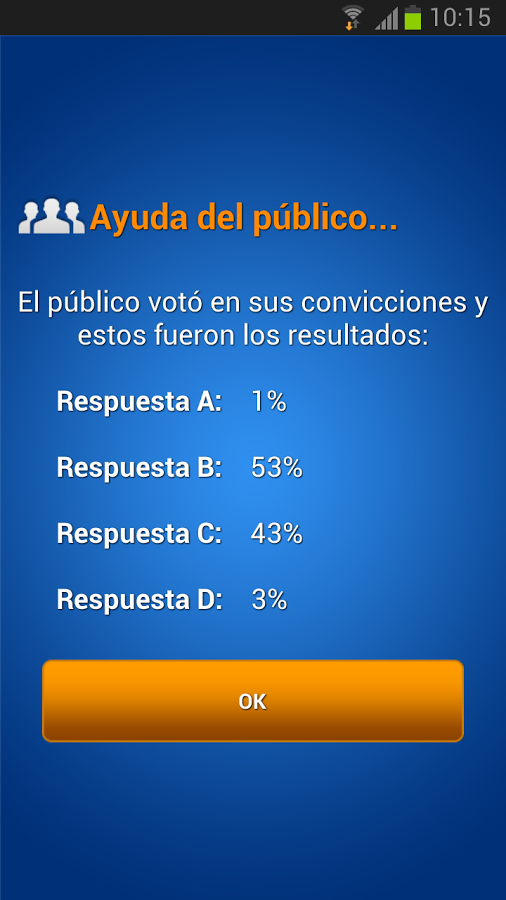 14.  $500.000
13.  $250.000
12.  $125.000
11.  $64.000
10.  $32.000
9.  $16.000
8.  $8.000
7.  $4.000
6.  $2.000
5.  $1.000
4.  $500
3.  $300
2.  $200
1.  $100
¿Cuántos quintales son 6 toneladas?
A) 120 QUINTALES
B) 60 QUINTALES
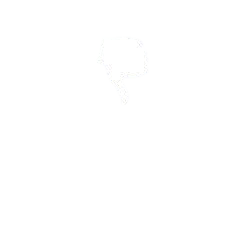 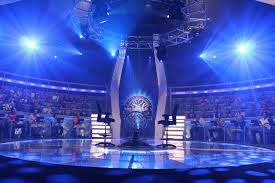 15.  $1´000.000
50:50
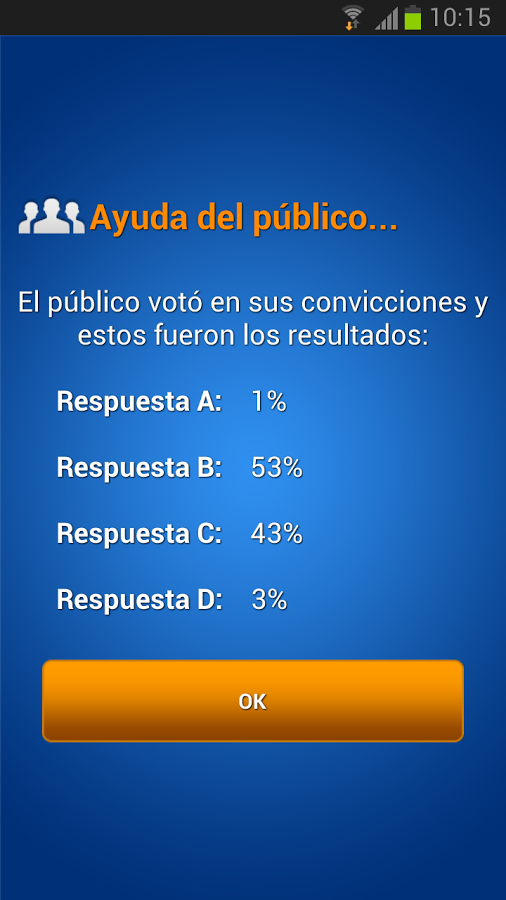 14.  $500.000
13.  $250.000
12.  $125.000
AYUDA DEL PUBLICO










     A                    B                    C                   D
11.  $64.000
10.  $32.000
40 %
9.  $16.000
32 %
8.  $8.000
25 %
7.  $4.000
6.  $2.000
5.  $1.000
3 %
4.  $500
3.  $300
2.  $200
1.  $100
¿Cuántos quintales son 6 toneladas?
A) 120 QUINTALES
B) 60 QUINTALES
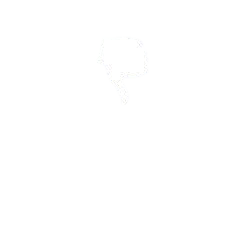 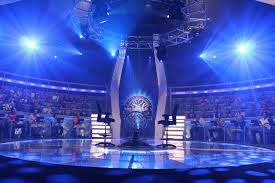 15.  $1´000.000
50:50
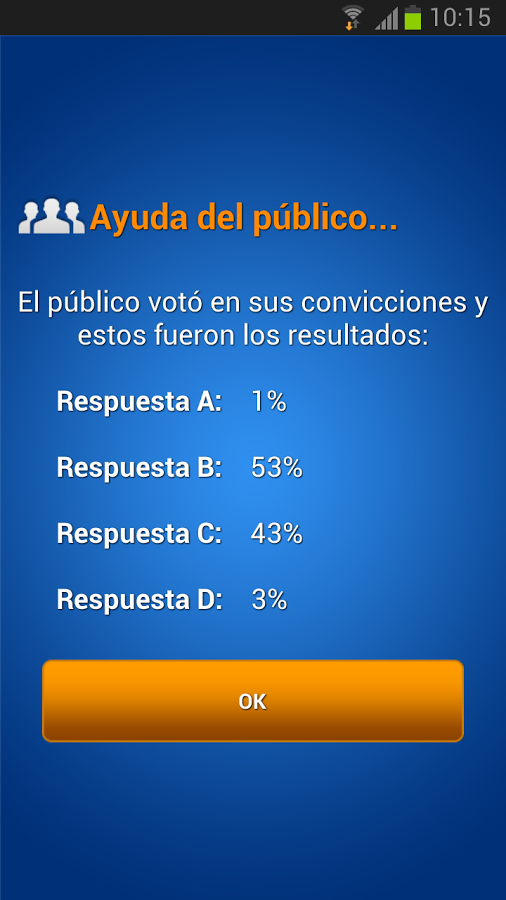 14.  $500.000
13.  $250.000
12.  $125.000
AYUDA DEL PUBLICO










     A                    B                    C                   D
11.  $64.000
10.  $32.000
40 %
9.  $16.000
32 %
8.  $8.000
25 %
7.  $4.000
6.  $2.000
5.  $1.000
3 %
4.  $500
3.  $300
2.  $200
1.  $100
¿Cuántos quintales son 6 toneladas?
A) 120 QUINTALES
B) 60 QUINTALES
C) 12 QUINTALES
D) 6 QUINTALES
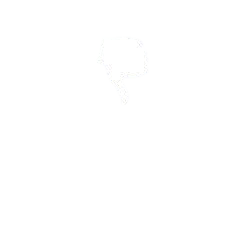 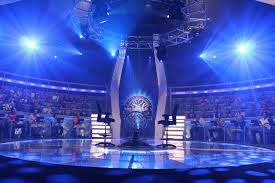 15.  $1´000.000
50:50
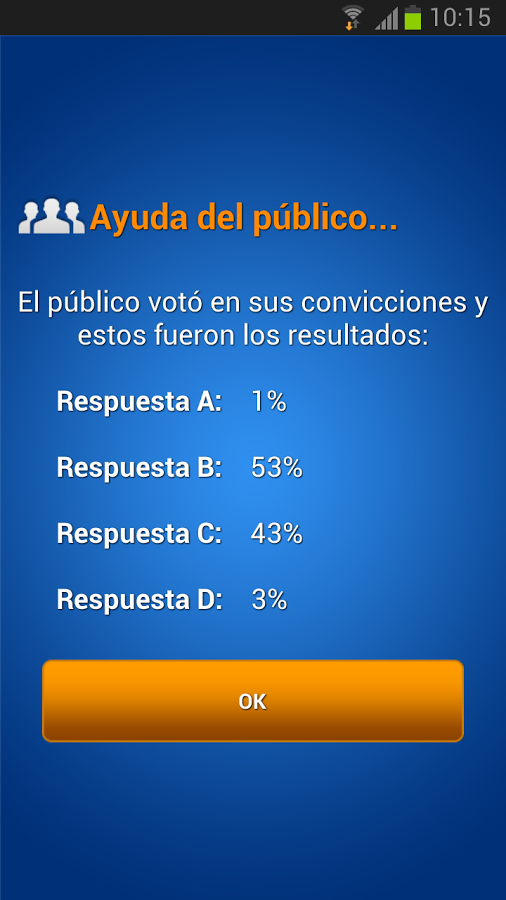 14.  $500.000
13.  $250.000
12.  $125.000
11.  $64.000
PASAR A LA SIGUIENTE PREGUNTA
10.  $32.000
9.  $16.000
8.  $8.000
7.  $4.000
6.  $2.000
5.  $1.000
4.  $500
3.  $300
2.  $200
1.  $100
¿Cuántos quintales son 6 toneladas?
A) 120 QUINTALES
B) 60 QUINTALES
C) 12 QUINTALES
D) 6 QUINTALES
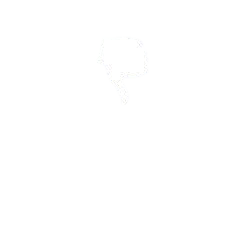 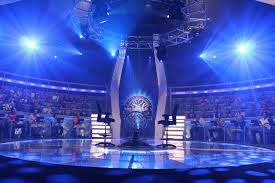 15.  $1´000.000
50:50
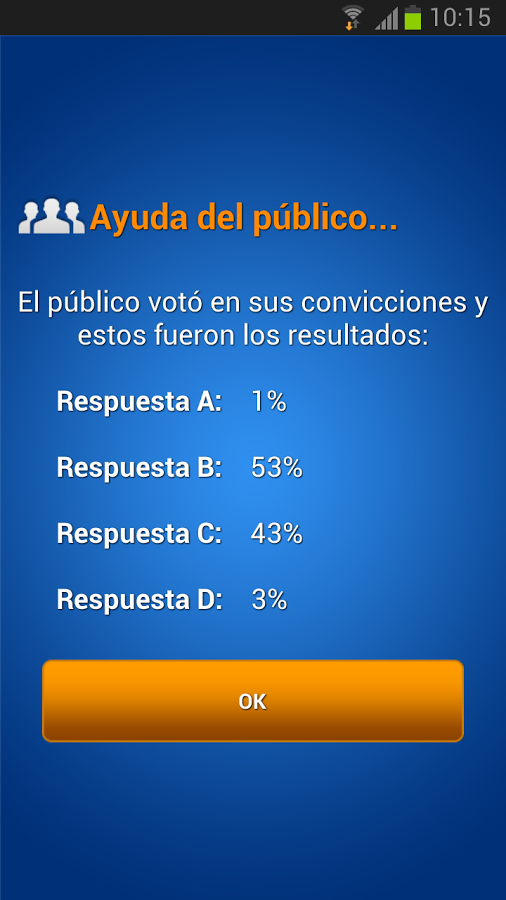 14.  $500.000
13.  $250.000
12.  $125.000
11.  $64.000
10.  $32.000
9.  $16.000
8.  $8.000
7.  $4.000
6.  $2.000
5.  $1.000
4.  $500
3.  $300
2.  $200
1.  $100
¿Cuántos kilogramos son 24 arrobas?
A) 600 Kg
B) 300 Kg
C) 360 Kg
D) NINGUNA DE LAS ANTERIORES
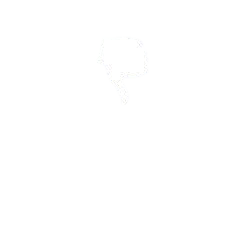 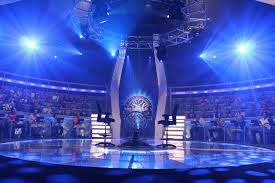 15.  $1´000.000
50:50
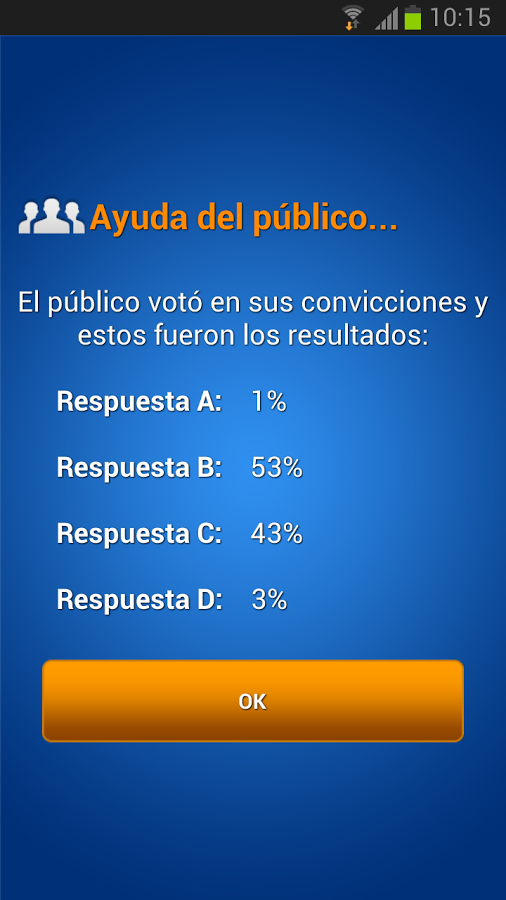 14.  $500.000
13.  $250.000
12.  $125.000
11.  $64.000
10.  $32.000
9.  $16.000
8.  $8.000
7.  $4.000
6.  $2.000
5.  $1.000
4.  $500
3.  $300
2.  $200
1.  $100
¿Cuántos kilogramos son 24 arrobas?
B) 300 Kg
D) NINGUNA DE LAS ANTERIORES
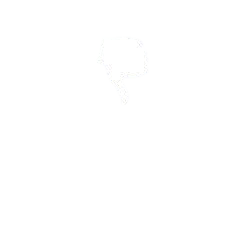 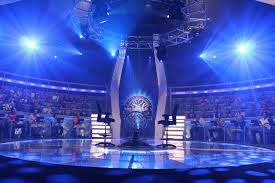 15.  $1´000.000
50:50
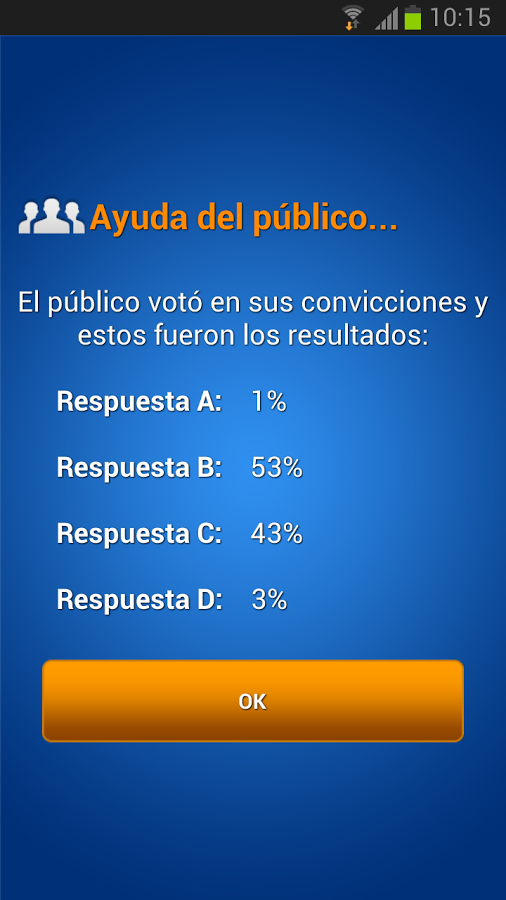 14.  $500.000
13.  $250.000
12.  $125.000
AYUDA DEL PUBLICO










     A                    B                    C                   D
11.  $64.000
10.  $32.000
9.  $16.000
40 %
40 %
8.  $8.000
7.  $4.000
15 %
6.  $2.000
5.  $1.000
5 %
4.  $500
3.  $300
2.  $200
1.  $100
¿Cuántos kilogramos son 24 arrobas?
B) 300 Kg
D) NINGUNA DE LAS ANTERIORES
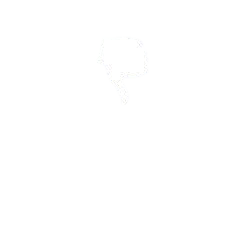 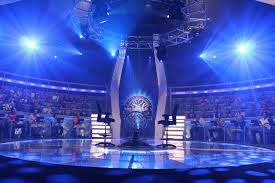 15.  $1´000.000
50:50
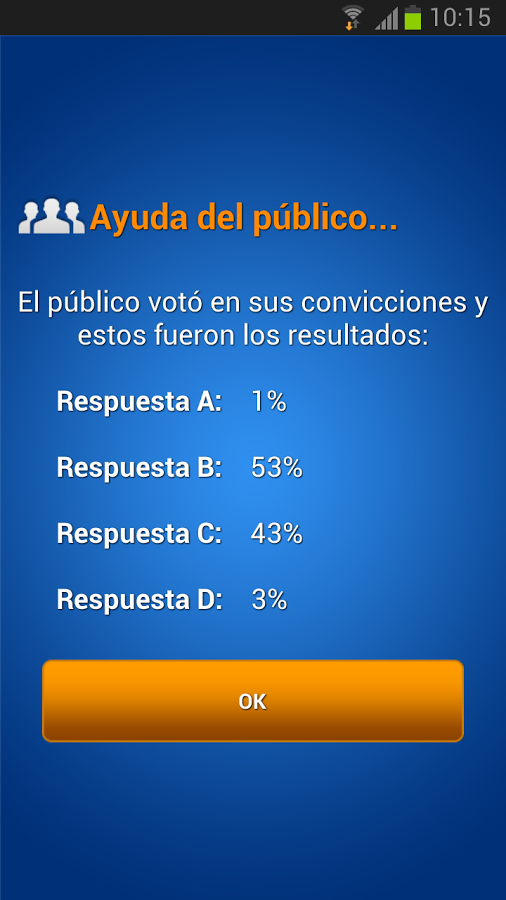 14.  $500.000
13.  $250.000
12.  $125.000
AYUDA DEL PUBLICO










     A                    B                    C                   D
11.  $64.000
10.  $32.000
9.  $16.000
40 %
40 %
8.  $8.000
7.  $4.000
15 %
6.  $2.000
5.  $1.000
5 %
4.  $500
3.  $300
2.  $200
1.  $100
¿Cuántos kilogramos son 24 arrobas?
A) 600 Kg
B) 300 Kg
C) 360 Kg
D) NINGUNA DE LAS ANTERIORES
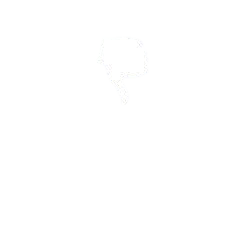 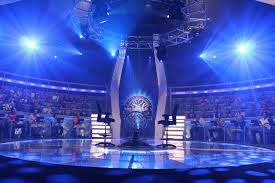 15.  $1´000.000
50:50
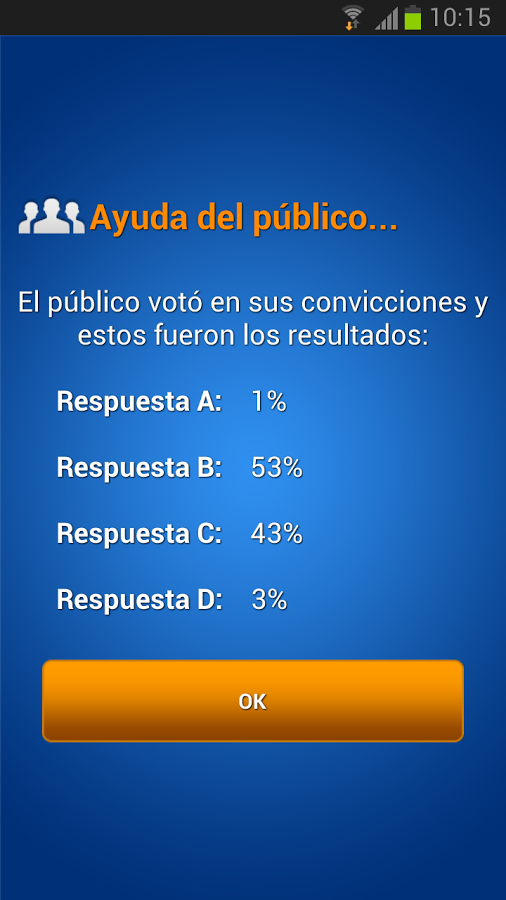 14.  $500.000
13.  $250.000
12.  $125.000
11.  $64.000
PASAR A SIGUIENTE PREGUNTA
10.  $32.000
9.  $16.000
8.  $8.000
7.  $4.000
6.  $2.000
5.  $1.000
4.  $500
3.  $300
2.  $200
1.  $100
¿Cuántos kilogramos son 24 arrobas?
A) 600 Kg
B) 300 Kg
C) 360 Kg
D) NINGUNA DE LAS ANTERIORES
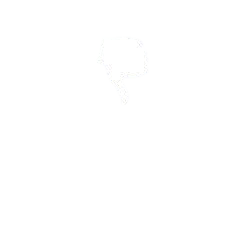 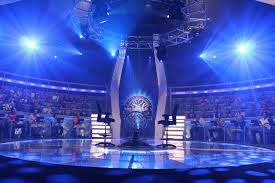 15.  $1´000.000
50:50
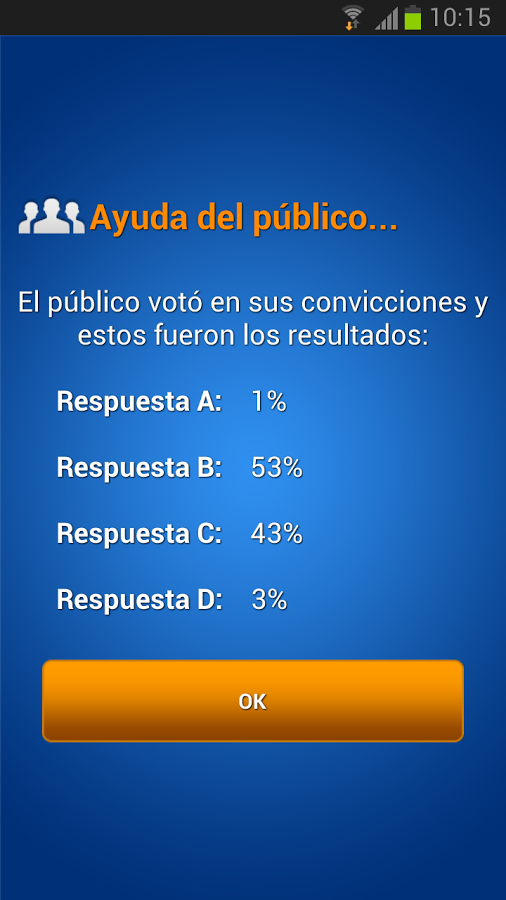 14.  $500.000
13.  $250.000
12.  $125.000
11.  $64.000
10.  $32.000
9.  $16.000
8.  $8.000
7.  $4.000
6.  $2.000
5.  $1.000
4.  $500
3.  $300
2.  $200
1.  $100
¿Cuántas libras son 7 arrobas?
A) 70 lbs
B) 87 ½  lbs
C) 140 lbs
D) NINGUNA DE LAS ANTERIORES
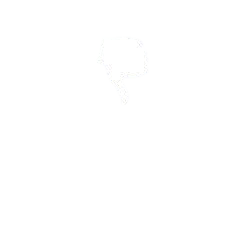 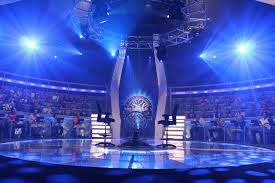 15.  $1´000.000
50:50
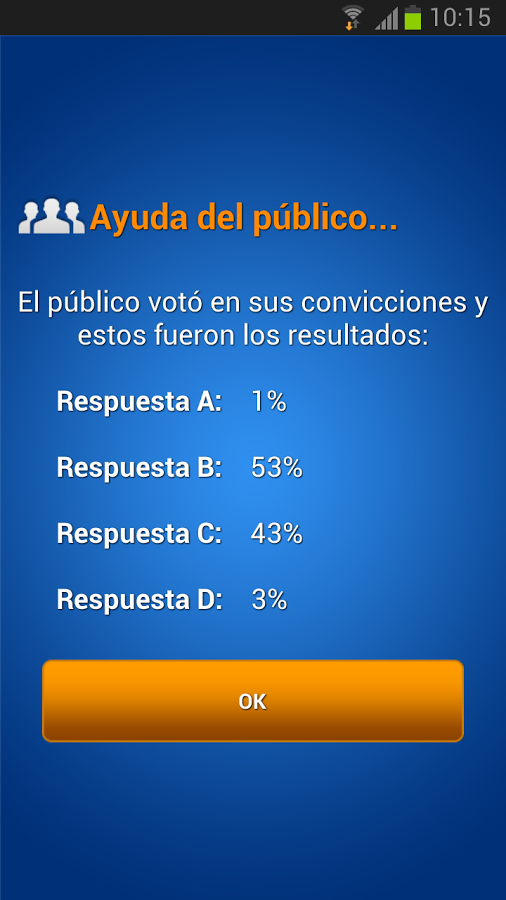 14.  $500.000
13.  $250.000
12.  $125.000
11.  $64.000
10.  $32.000
9.  $16.000
8.  $8.000
7.  $4.000
6.  $2.000
5.  $1.000
4.  $500
3.  $300
2.  $200
1.  $100
¿Cuántas libras son 7 arrobas?
A) 70 lbs
D) NINGUNA DE LAS ANTERIORES
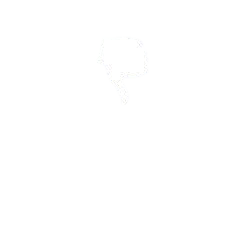 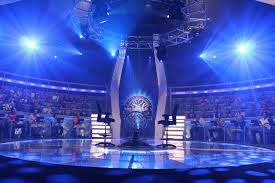 15.  $1´000.000
50:50
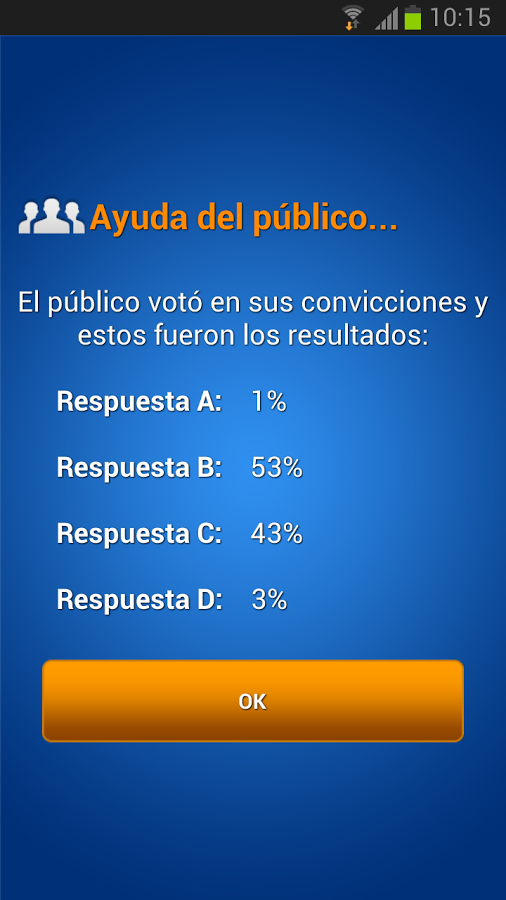 14.  $500.000
13.  $250.000
12.  $125.000
AYUDA DEL PUBLICO










     A                    B                    C                   D
11.  $64.000
10.  $32.000
9.  $16.000
30 %
8.  $8.000
25 %
25 %
7.  $4.000
6.  $2.000
10 %
5.  $1.000
4.  $500
3.  $300
2.  $200
1.  $100
¿Cuántas libras son 7 arrobas?
A) 70 lbs
D) NINGUNA DE LAS ANTERIORES
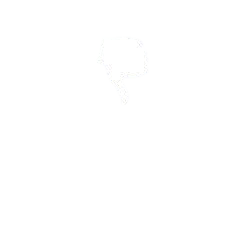 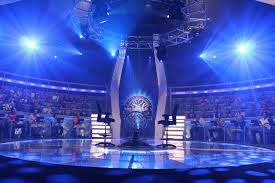 15.  $1´000.000
50:50
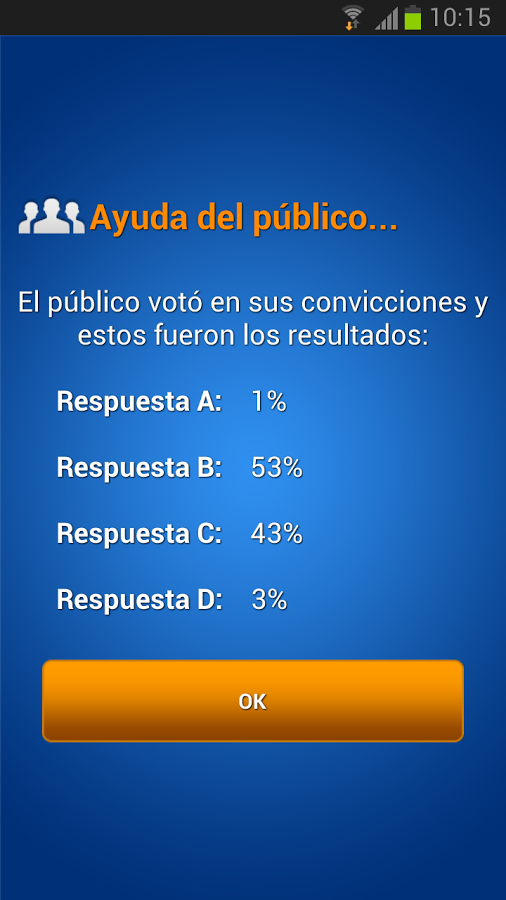 14.  $500.000
13.  $250.000
12.  $125.000
AYUDA DEL PUBLICO










     A                    B                    C                   D
11.  $64.000
10.  $32.000
9.  $16.000
30 %
8.  $8.000
25 %
25 %
7.  $4.000
6.  $2.000
10 %
5.  $1.000
4.  $500
3.  $300
2.  $200
1.  $100
¿Cuántas libras son 7 arrobas?
A) 70 lbs
B) 87 ½ lbs
c)140 lbs
D) NINGUNA DE LAS ANTERIORES
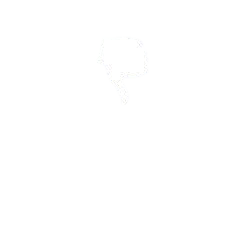 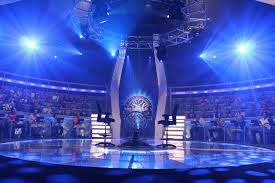 15.  $1´000.000
50:50
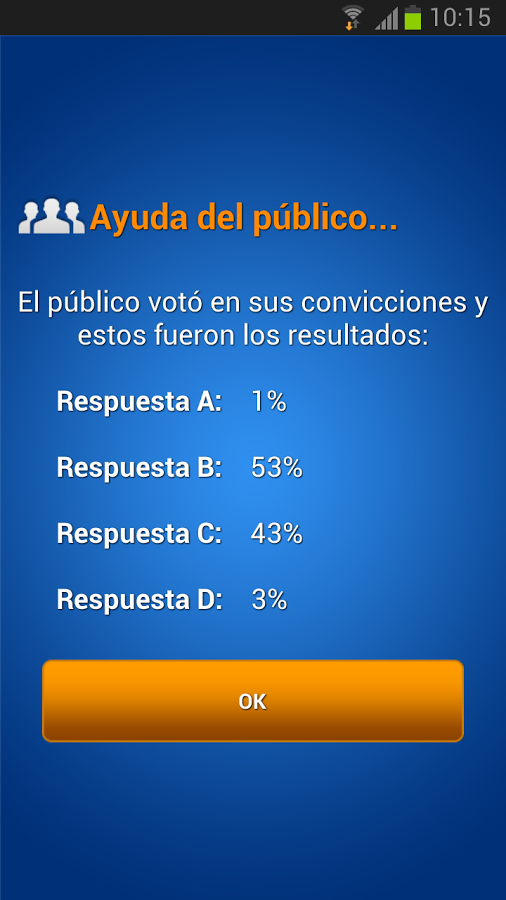 14.  $500.000
13.  $250.000
12.  $125.000
11.  $64.000
PASAR A SIGUIENTE PREGUNTA
10.  $32.000
9.  $16.000
8.  $8.000
7.  $4.000
6.  $2.000
5.  $1.000
4.  $500
3.  $300
2.  $200
1.  $100
¿Cuántas libras son 7 arrobas?
A) 70 lbs
B) 87 ½ lbs
C) 140 lbs
D) NINGUNA DE LAS ANTERIORES
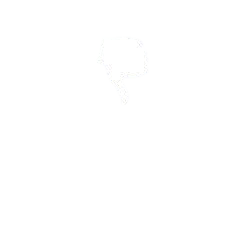 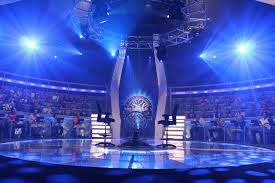 15.  $1´000.000
50:50
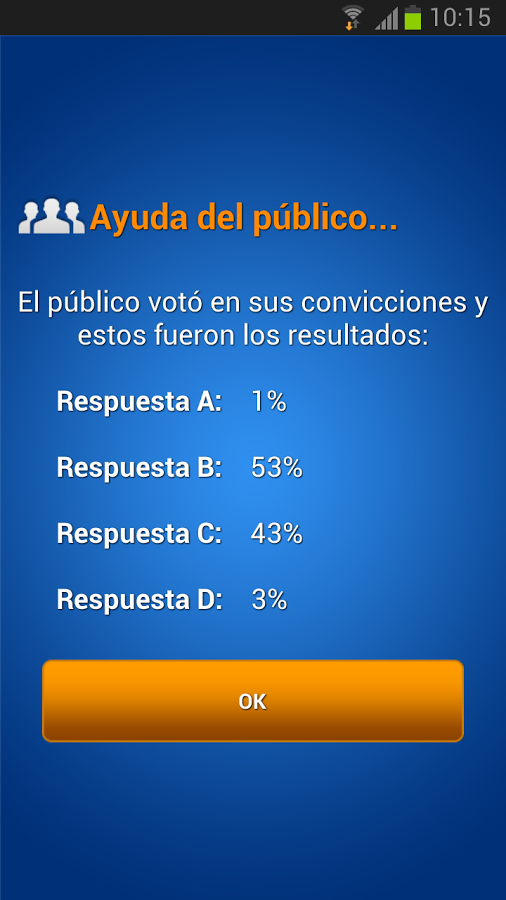 14.  $500.000
13.  $250.000
12.  $125.000
11.  $64.000
10.  $32.000
9.  $16.000
8.  $8.000
7.  $4.000
6.  $2.000
5.  $1.000
4.  $500
3.  $300
2.  $200
1.  $100
¿Cuál es el 28% de $145000?
A) $40600
B) $45000
C) $32000
D) $38000
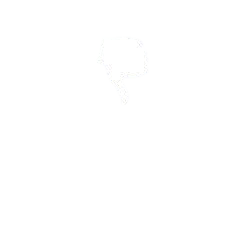 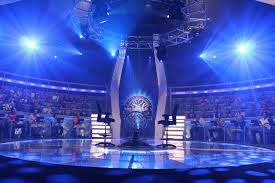 15.  $1´000.000
50:50
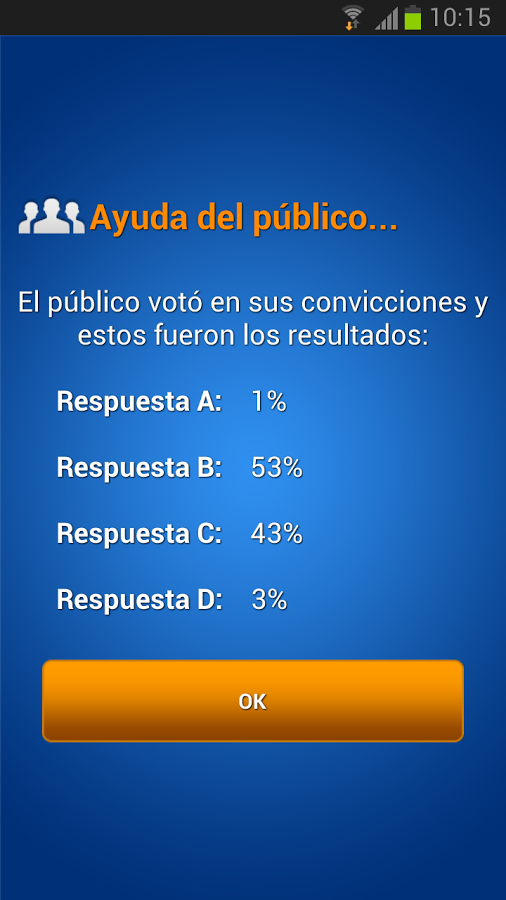 14.  $500.000
13.  $250.000
12.  $125.000
11.  $64.000
10.  $32.000
9.  $16.000
8.  $8.000
7.  $4.000
6.  $2.000
5.  $1.000
4.  $500
3.  $300
2.  $200
1.  $100
¿Cuál es el 28% de $145000?
A) $40600
D) $38000
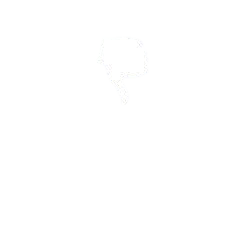 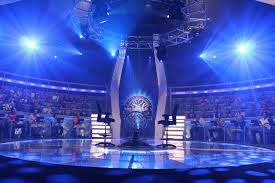 15.  $1´000.000
50:50
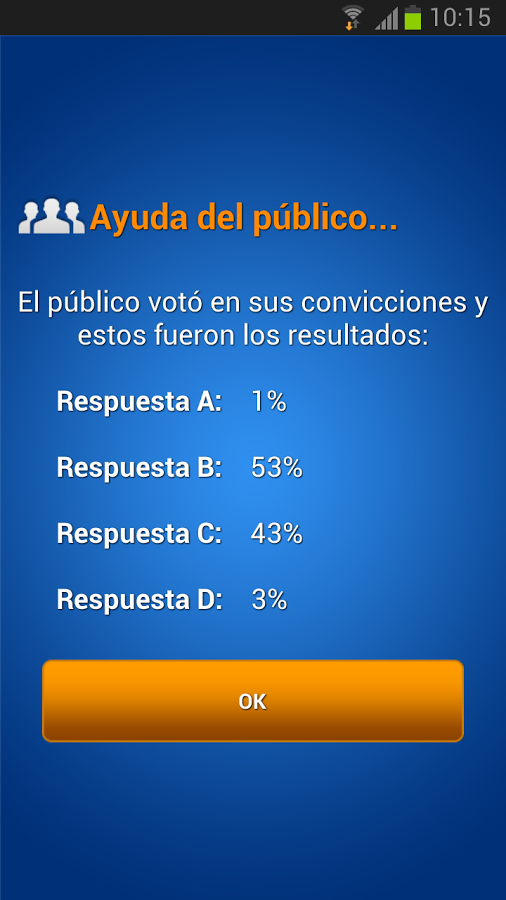 14.  $500.000
13.  $250.000
12.  $125.000
AYUDA DEL PUBLICO










     A                    B                    C                   D
11.  $64.000
10.  $32.000
9.  $16.000
50 %
8.  $8.000
7.  $4.000
30 %
6.  $2.000
15 %
5.  $1.000
5 %
4.  $500
3.  $300
2.  $200
1.  $100
¿Cuál es el 28% de $145000?
A) $40600
D) $38000
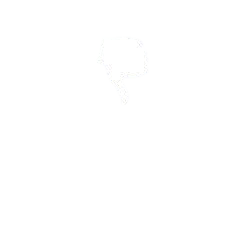 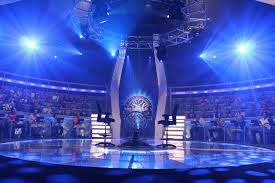 15.  $1´000.000
50:50
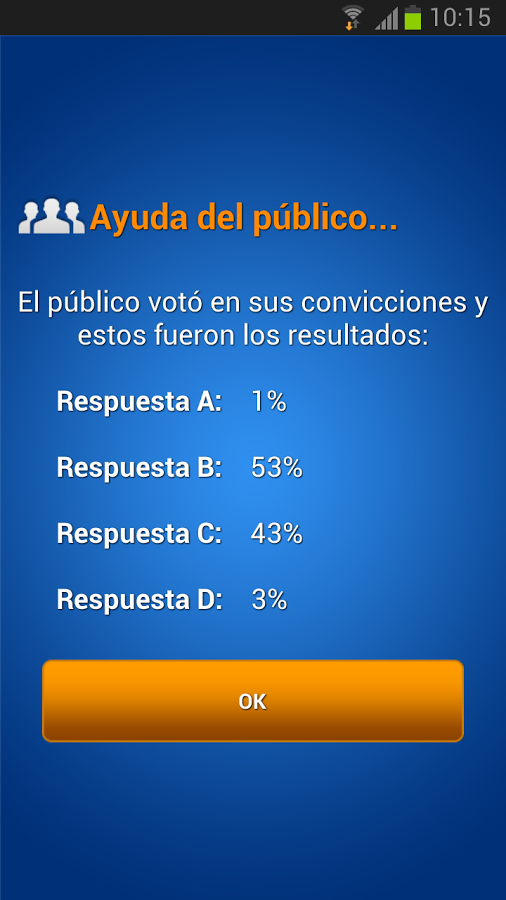 14.  $500.000
13.  $250.000
12.  $125.000
AYUDA DEL PUBLICO










     A                    B                    C                   D
11.  $64.000
10.  $32.000
9.  $16.000
50 %
8.  $8.000
7.  $4.000
30 %
6.  $2.000
15 %
5.  $1.000
5 %
4.  $500
3.  $300
2.  $200
1.  $100
¿Cuál es el 28% de $145000?
A) $40600
B) $45000
C) $32000
D) $38000
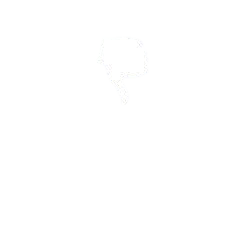 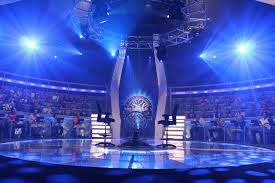 15.  $1´000.000
50:50
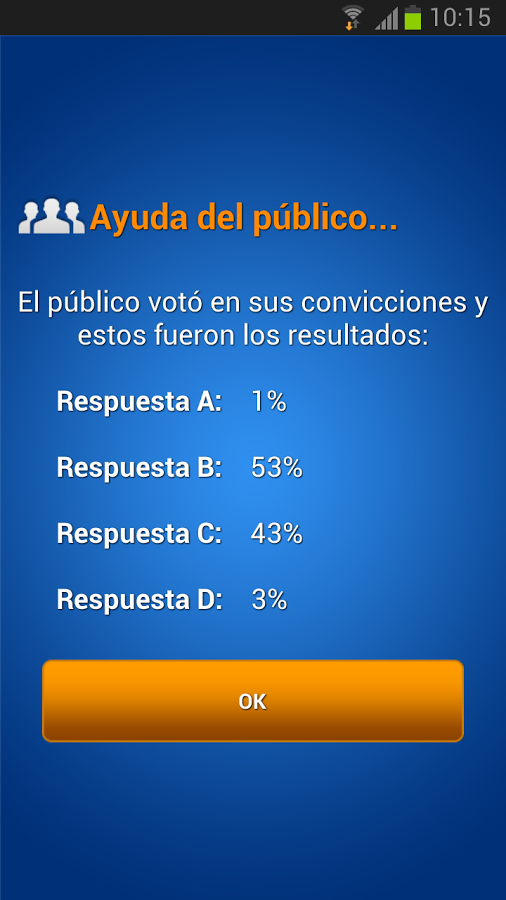 14.  $500.000
13.  $250.000
12.  $125.000
11.  $64.000
PASAR A LA SIGUIENTE PREGUNTA
10.  $32.000
9.  $16.000
8.  $8.000
7.  $4.000
6.  $2.000
5.  $1.000
4.  $500
3.  $300
2.  $200
1.  $100
¿Cuál es el 28% de $145000?
A) $40600
B) $45000
C) $32000
D) $38000
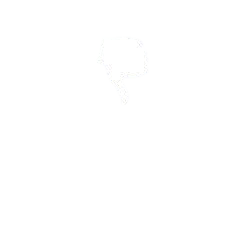 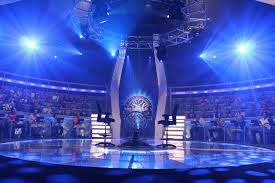 15.  $1´000.000
50:50
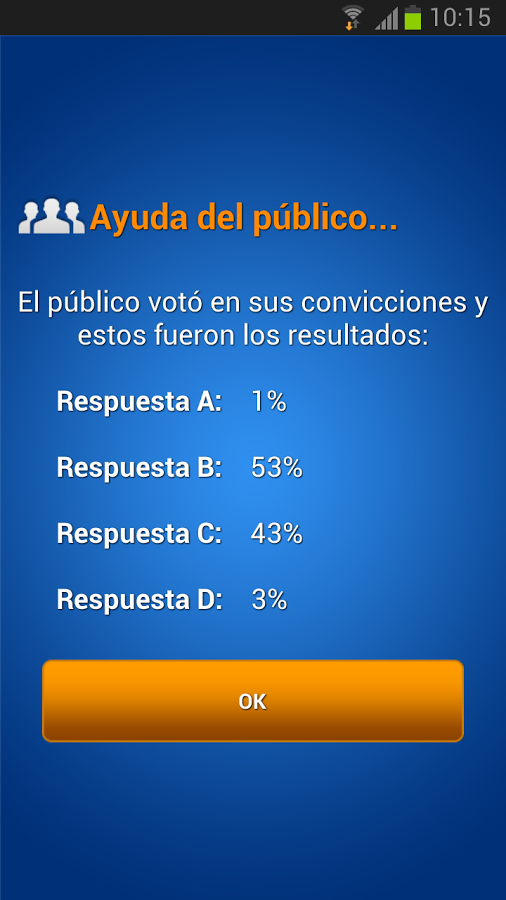 14.  $500.000
13.  $250.000
12.  $125.000
11.  $64.000
10.  $32.000
9.  $16.000
8.  $8.000
7.  $4.000
6.  $2.000
5.  $1.000
4.  $500
3.  $300
2.  $200
1.  $100
¿Cuántas libras son 8 quintales?
A) 80 lbs
B) 800 lbs
C) 400 lbs
D) 40 lbs
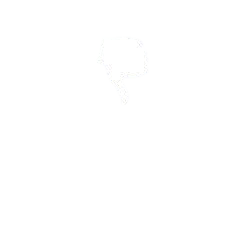 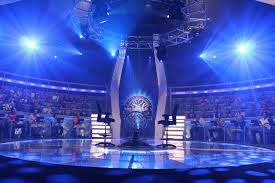 15.  $1´000.000
50:50
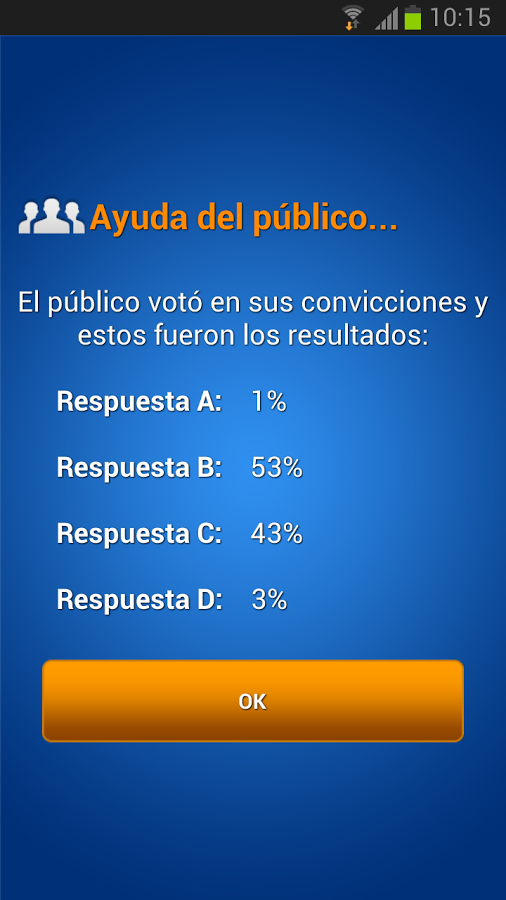 14.  $500.000
13.  $250.000
12.  $125.000
11.  $64.000
10.  $32.000
9.  $16.000
8.  $8.000
7.  $4.000
6.  $2.000
5.  $1.000
4.  $500
3.  $300
2.  $200
1.  $100
¿Cuántas libras son 8 quintales?
B) 800 lbs
C) 400 lbs
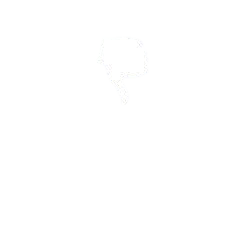 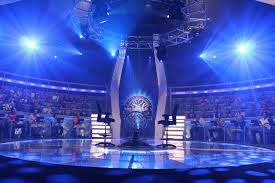 15.  $1´000.000
50:50
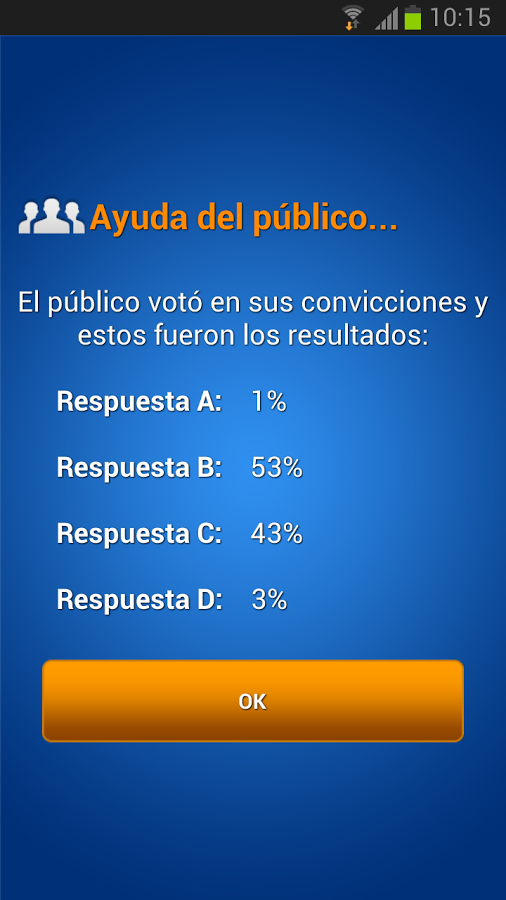 14.  $500.000
13.  $250.000
12.  $125.000
AYUDA DEL PUBLICO










     A                    B                    C                   D
11.  $64.000
10.  $32.000
40 %
9.  $16.000
35 %
8.  $8.000
7.  $4.000
6.  $2.000
15 %
5.  $1.000
10 %
4.  $500
3.  $300
2.  $200
1.  $100
¿Cuántas libras son 8 quintales?
B) 800 lbs
C) 400 lbs
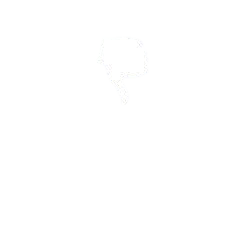 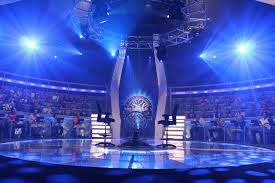 15.  $1´000.000
50:50
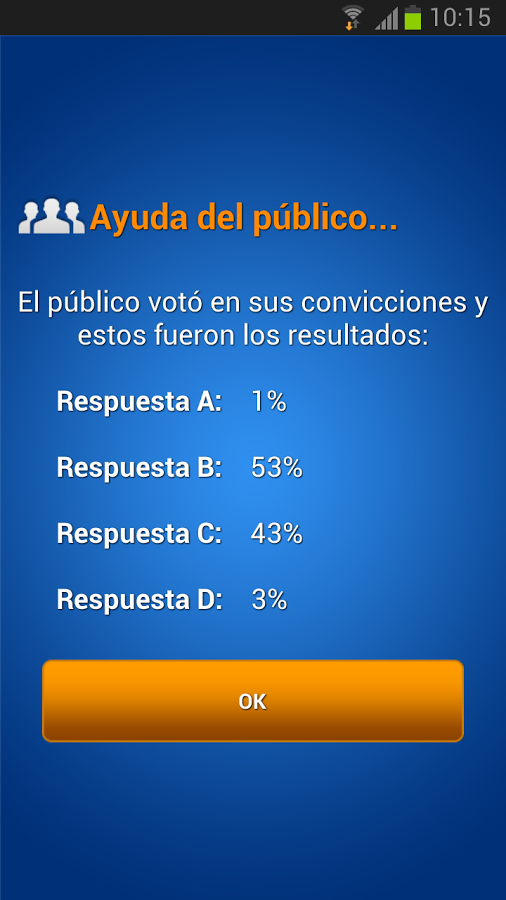 14.  $500.000
13.  $250.000
12.  $125.000
AYUDA DEL PUBLICO










     A                    B                    C                   D
11.  $64.000
10.  $32.000
40 %
9.  $16.000
35 %
8.  $8.000
7.  $4.000
6.  $2.000
15 %
5.  $1.000
10 %
4.  $500
3.  $300
2.  $200
1.  $100
¿Cuántas libras son 8 quintales?
A) 80 lbs
B) 800 lbs
C) 400 lbs
D) 40 lbs
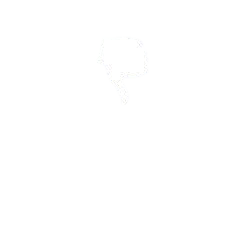 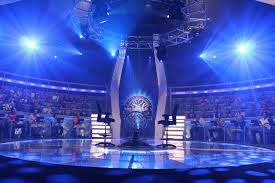 15.  $1´000.000
50:50
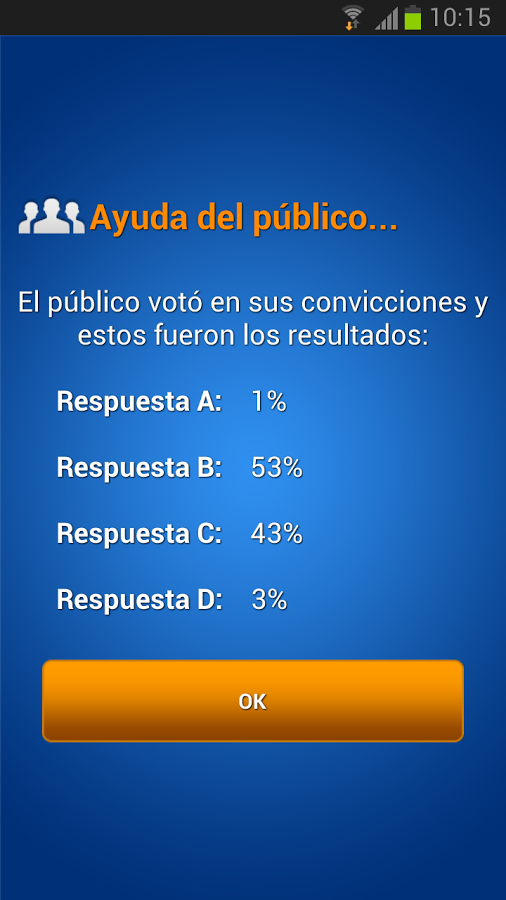 14.  $500.000
13.  $250.000
12.  $125.000
11.  $64.000
PASAR A LA SIGUIENTE PREGUNTA
10.  $32.000
9.  $16.000
8.  $8.000
7.  $4.000
6.  $2.000
5.  $1.000
4.  $500
3.  $300
2.  $200
1.  $100
¿Cuántas libras son 8 quintales?
A) 80 lbs
B) 800 lbs
C) 400 lbs
D) 40 lbs
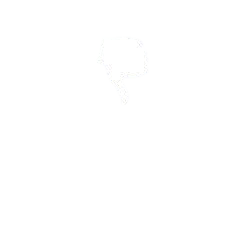 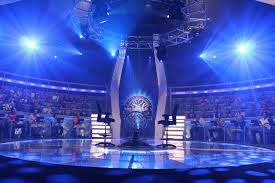 15.  $1´000.000
50:50
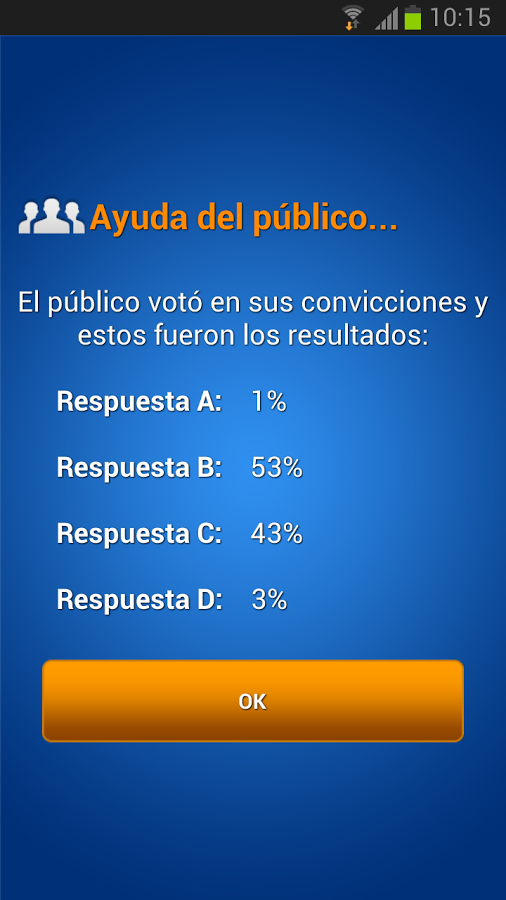 14.  $500.000
13.  $250.000
12.  $125.000
11.  $64.000
10.  $32.000
9.  $16.000
8.  $8.000
7.  $4.000
6.  $2.000
5.  $1.000
4.  $500
3.  $300
2.  $200
1.  $100
¿Cuántos días hay en 1 ½ año comercial?
A) 400 DIAS
B) 460 DIAS
C) 540 DIAS
D) 360 DIAS
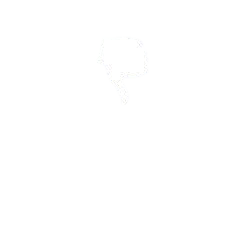 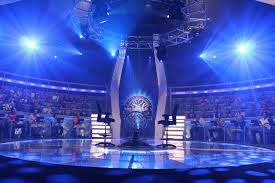 15.  $1´000.000
50:50
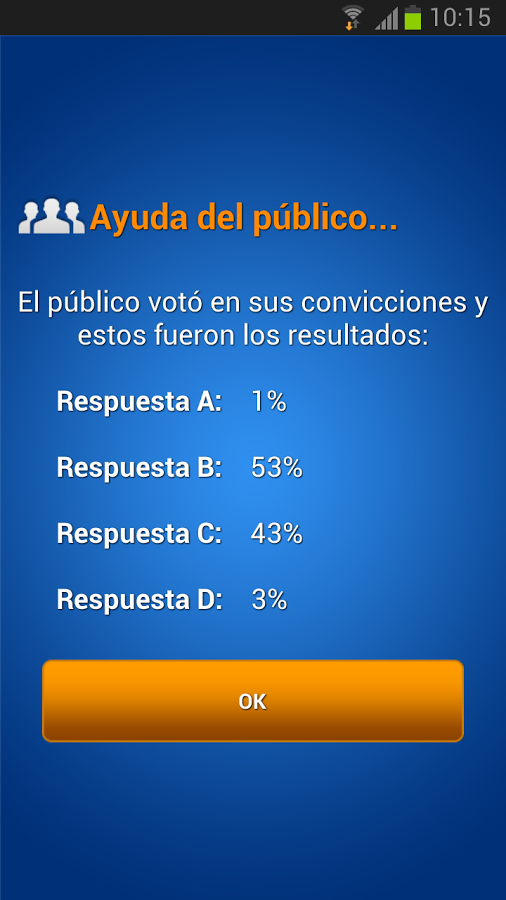 14.  $500.000
13.  $250.000
12.  $125.000
11.  $64.000
10.  $32.000
9.  $16.000
8.  $8.000
7.  $4.000
6.  $2.000
5.  $1.000
4.  $500
3.  $300
2.  $200
1.  $100
¿Cuántos días hay en 1 ½ año comercial?
B) 460 DIAS
C) 540 DIAS
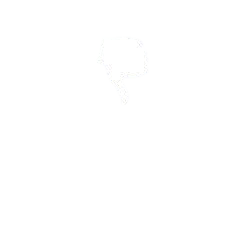 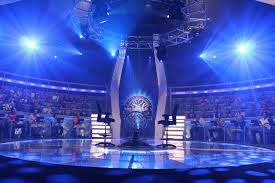 15.  $1´000.000
50:50
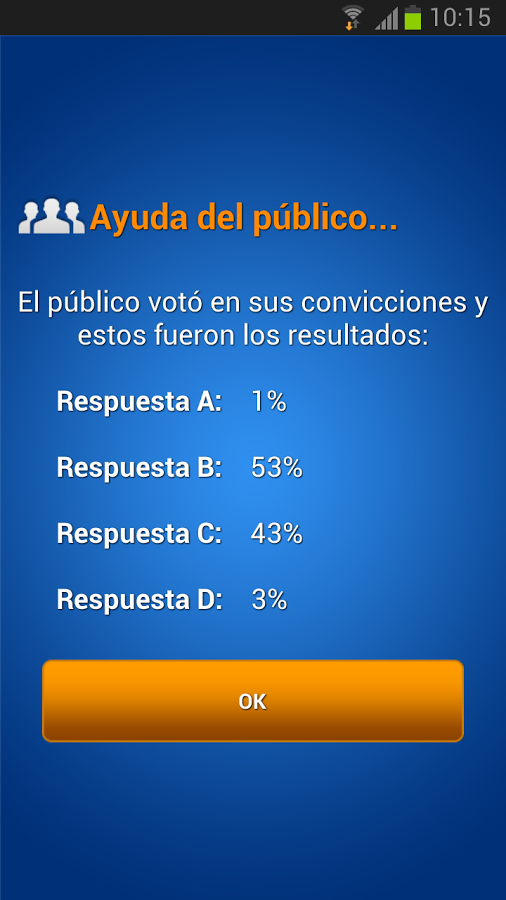 14.  $500.000
13.  $250.000
12.  $125.000
AYUDA DEL PUBLICO










     A                    B                    C                   D
11.  $64.000
10.  $32.000
9.  $16.000
40 %
40 %
8.  $8.000
7.  $4.000
6.  $2.000
15 %
5.  $1.000
4.  $500
5 %
3.  $300
2.  $200
1.  $100
¿Cuántos días hay en 1 ½ año comercial?
B) 460 DIAS
C) 540 DIAS
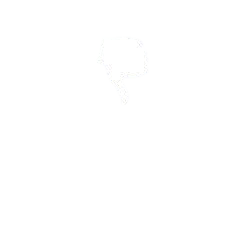 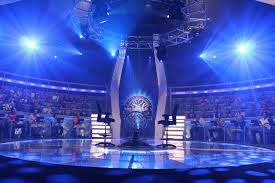 15.  $1´000.000
50:50
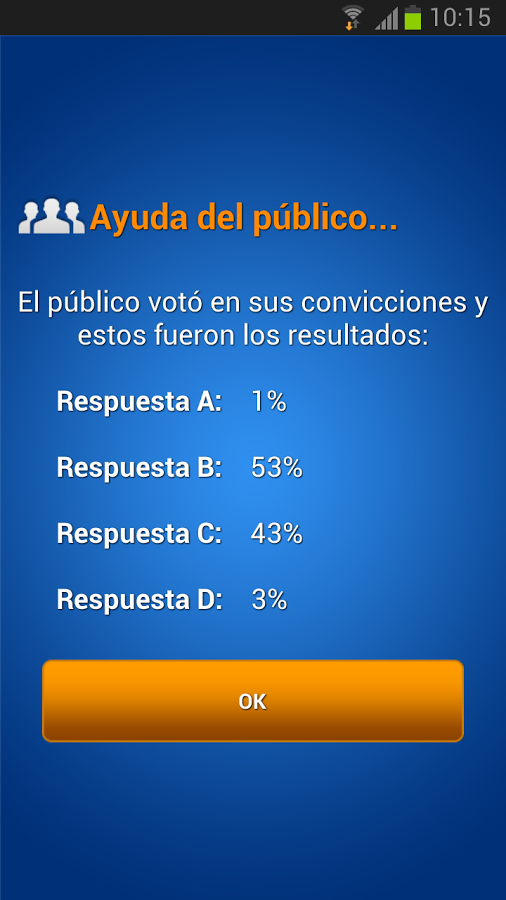 14.  $500.000
13.  $250.000
12.  $125.000
AYUDA DEL PUBLICO










     A                    B                    C                   D
11.  $64.000
10.  $32.000
9.  $16.000
40 %
40 %
8.  $8.000
7.  $4.000
6.  $2.000
15 %
5.  $1.000
4.  $500
5 %
3.  $300
2.  $200
1.  $100
¿Cuántos días hay en 1 ½ año comercial?
A) 400 DIAS
B) 460 DIAS
C) 540 DIAS
D) 360 DIAS
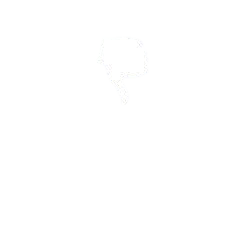 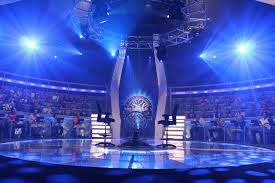 15.  $1´000.000
50:50
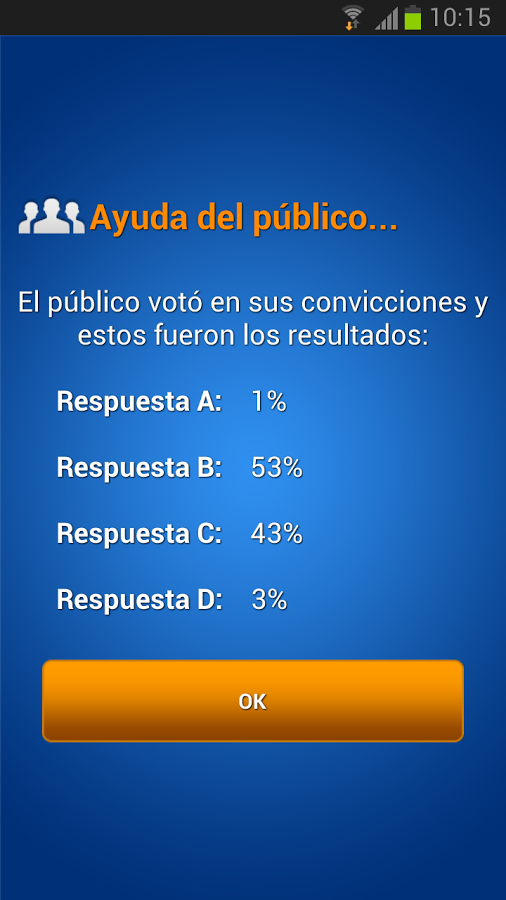 14.  $500.000
13.  $250.000
12.  $125.000
11.  $64.000
PASAR A LA SIGUIENTE PREGUNTA
10.  $32.000
9.  $16.000
8.  $8.000
7.  $4.000
6.  $2.000
5.  $1.000
4.  $500
3.  $300
2.  $200
1.  $100
¿Cuántos días hay en 1 ½ año comercial?
A) 400 DIAS
B) 460 DIAS
C) 540 DIAS
D) 360 DIAS
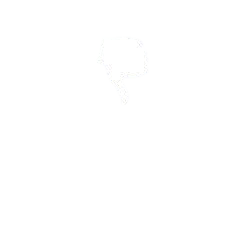 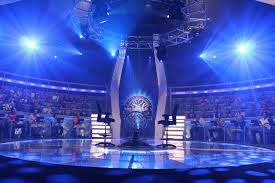 15.  $1´000.000
50:50
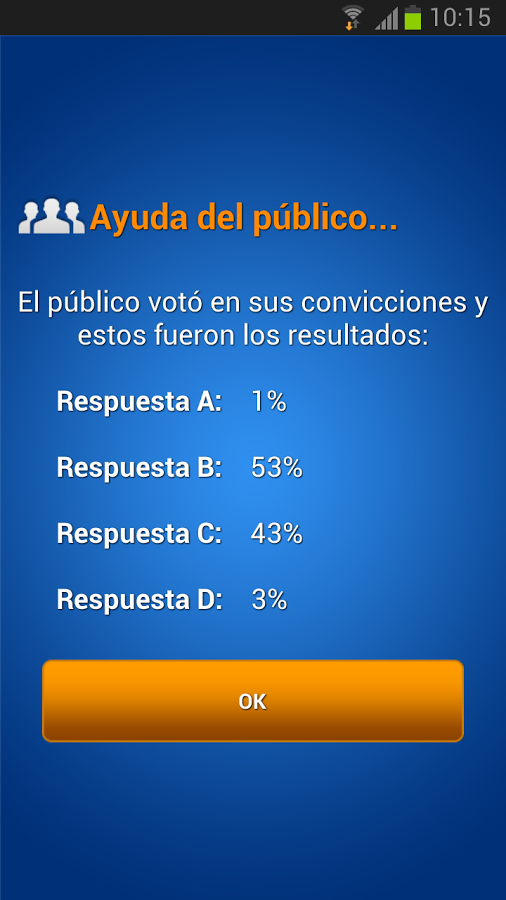 14.  $500.000
13.  $250.000
12.  $125.000
11.  $64.000
10.  $32.000
9.  $16.000
8.  $8.000
7.  $4.000
6.  $2.000
5.  $1.000
4.  $500
3.  $300
2.  $200
1.  $100
¿que es la contabilidad?
A) Se encarga de medir y analizar el patrimonio
B) Un movimiento proporcional
C) Son cuentas que ayudan a una empresa
D) Ninguna de las anteriores
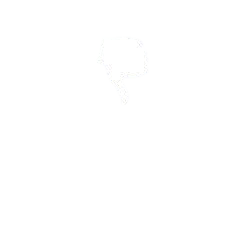 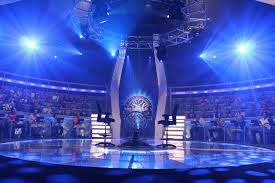 15.  $1´000.000
50:50
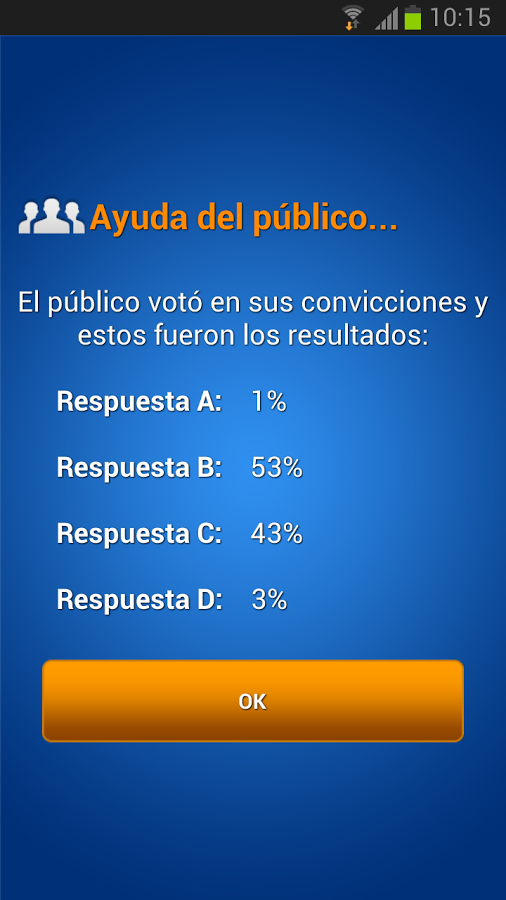 14.  $500.000
13.  $250.000
12.  $125.000
11.  $64.000
10.  $32.000
9.  $16.000
8.  $8.000
7.  $4.000
6.  $2.000
5.  $1.000
4.  $500
3.  $300
2.  $200
1.  $100
¿que es la contabilidad?
A) Se encarga de medir y analizar el patrimonio
B) Un movimiento proporcional
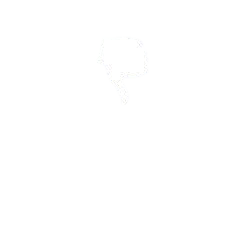 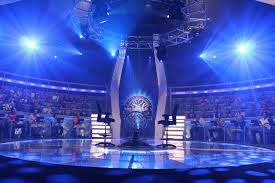 15.  $1´000.000
50:50
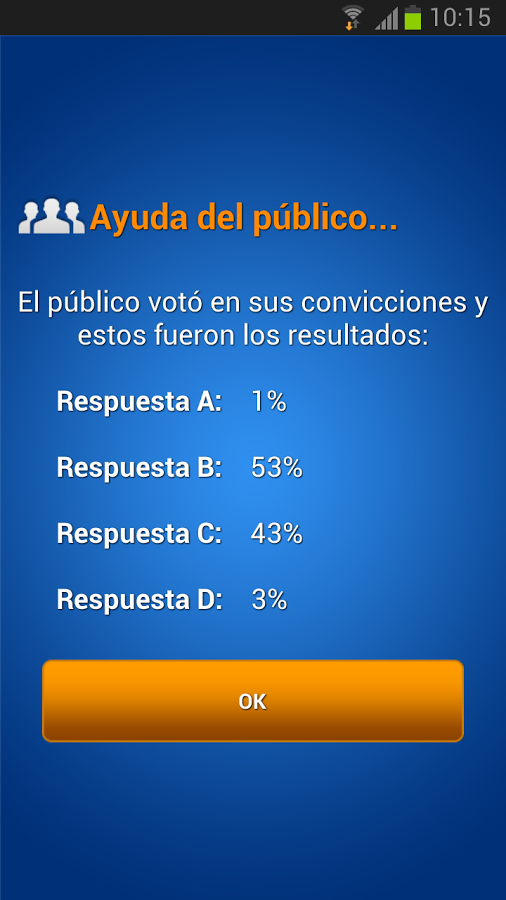 14.  $500.000
13.  $250.000
12.  $125.000
AYUDA DEL PUBLICO










     A                    B                    C                   D
11.  $64.000
10.  $32.000
35 %
9.  $16.000
8.  $8.000
25 %
7.  $4.000
20 %
20 %
6.  $2.000
5.  $1.000
4.  $500
3.  $300
2.  $200
1.  $100
¿que es la contabilidad?
A) Se encarga de medir y analizar el patrimonio
B) Un movimiento proporcional
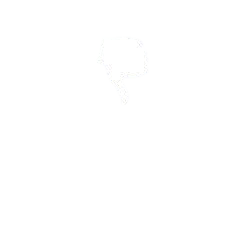 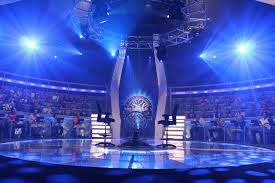 15.  $1´000.000
50:50
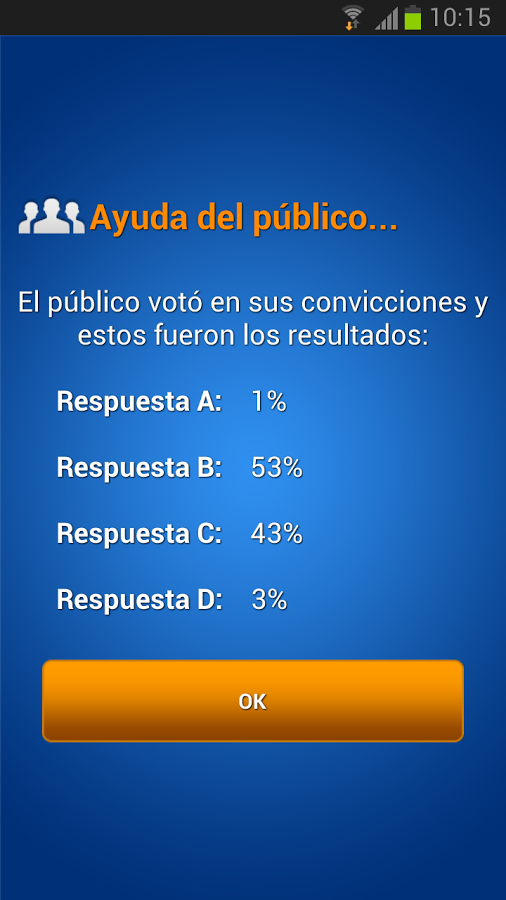 14.  $500.000
13.  $250.000
12.  $125.000
AYUDA DEL PUBLICO










     A                    B                    C                   D
11.  $64.000
10.  $32.000
35 %
9.  $16.000
8.  $8.000
25 %
7.  $4.000
20 %
20 %
6.  $2.000
5.  $1.000
4.  $500
3.  $300
2.  $200
1.  $100
¿que es la contabilidad?
A) Se encarga de medir y analizar el patrimonio
B) Un movimiento proporcional
C) Son cuentas que ayudan a una empresa
D) Ninguna de las anteriores
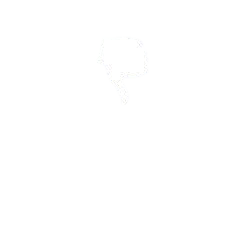 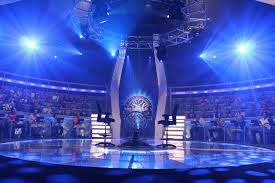 15.  $1´000.000
50:50
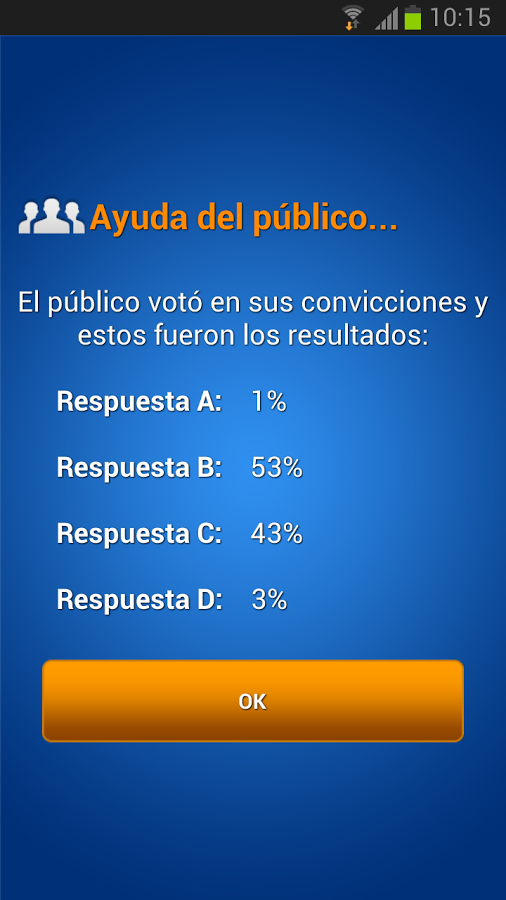 14.  $500.000
13.  $250.000
12.  $125.000
11.  $64.000
PASAR A LA SIGUIENTE PREGUNTA
10.  $32.000
9.  $16.000
8.  $8.000
7.  $4.000
6.  $2.000
5.  $1.000
4.  $500
3.  $300
2.  $200
1.  $100
¿que es la contabilidad?
A) Se encarga de medir y analizar el patrimonio
B) Un movimiento proporcional
C) Son cuentas que ayudan a una empresa
D) Ninguna de las anteriores
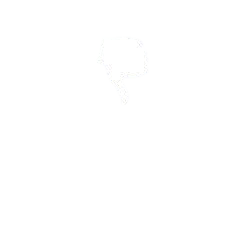 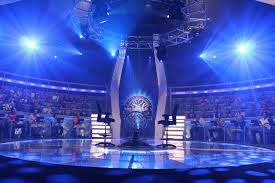 15.  $1´000.000
50:50
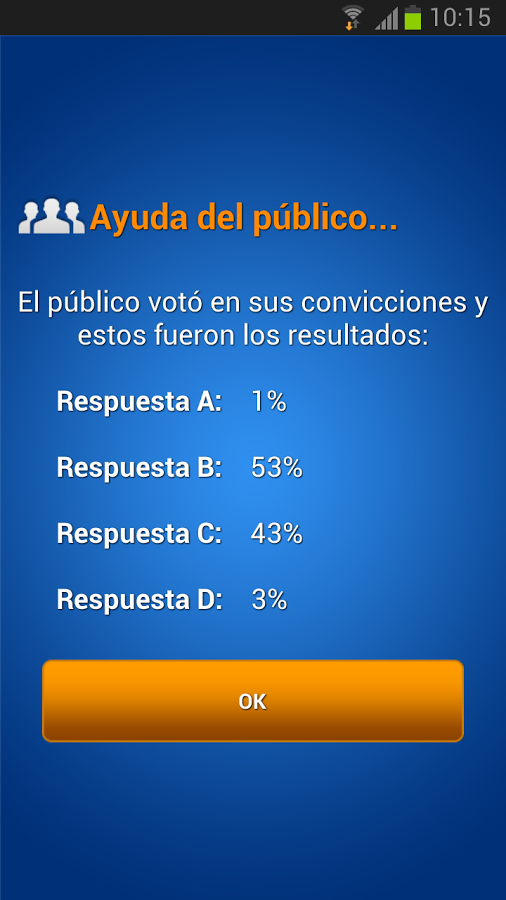 14.  $500.000
13.  $250.000
12.  $125.000
11.  $64.000
10.  $32.000
9.  $16.000
8.  $8.000
7.  $4.000
6.  $2.000
5.  $1.000
4.  $500
3.  $300
2.  $200
1.  $100
¿en que consistía la partida doble?
A) En partir en dos una cuenta
B) Un movimiento proporcional
C)En la división de una cuenta
D) Registrar a manera de apuntes el movimiento de una cuenta
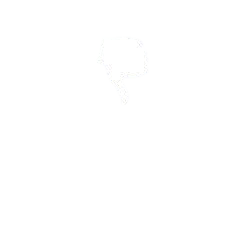 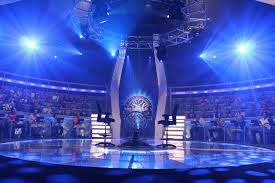 15.  $1´000.000
50:50
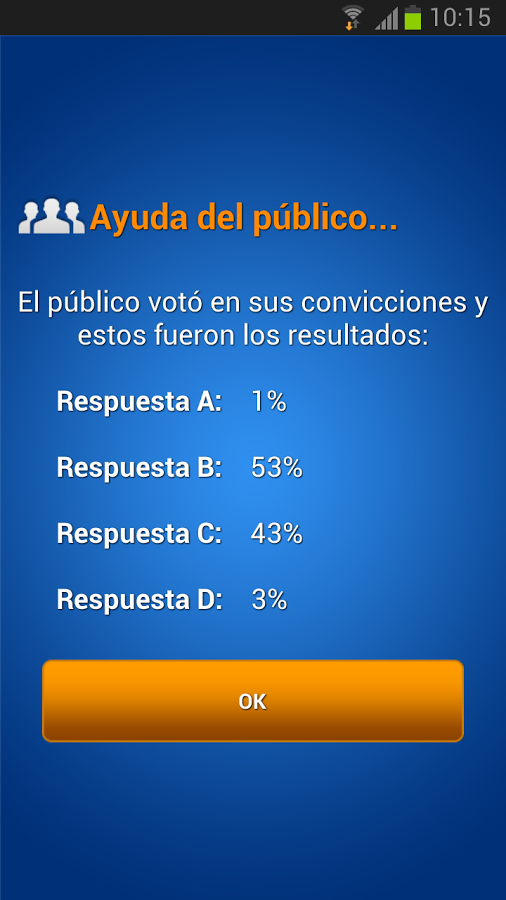 14.  $500.000
13.  $250.000
12.  $125.000
11.  $64.000
10.  $32.000
9.  $16.000
8.  $8.000
7.  $4.000
6.  $2.000
5.  $1.000
4.  $500
3.  $300
2.  $200
1.  $100
¿en que consistía la partida doble?
A) En partir en dos una cuenta
D) Registrar a manera de apuntes el movimiento de una cuenta
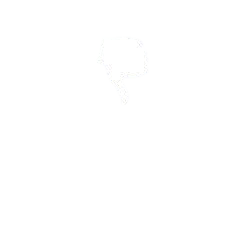 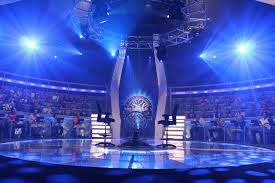 15.  $1´000.000
50:50
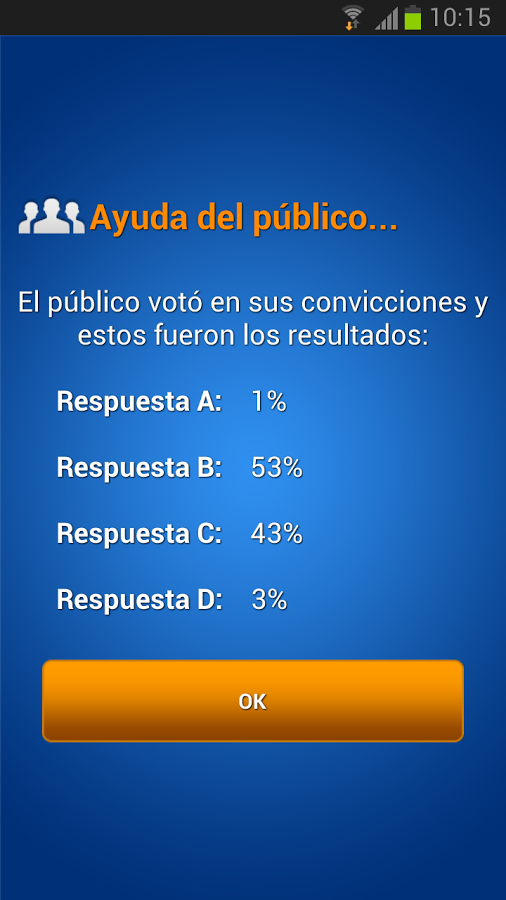 14.  $500.000
13.  $250.000
12.  $125.000
AYUDA DEL PUBLICO










     A                    B                    C                   D
11.  $64.000
10.  $32.000
9.  $16.000
40 %
8.  $8.000
30 %
7.  $4.000
6.  $2.000
20 %
5.  $1.000
10 %
4.  $500
3.  $300
2.  $200
1.  $100
¿en que consistía la partida doble?
A) En partir en dos una cuenta
D) Registrar a manera de apuntes el movimiento de una cuenta
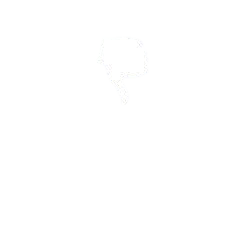 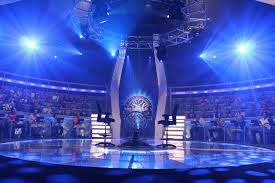 15.  $1´000.000
50:50
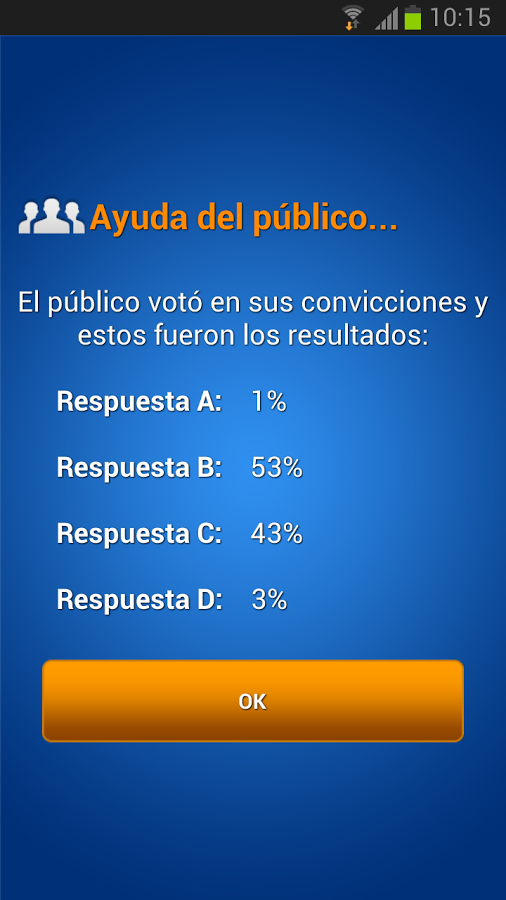 14.  $500.000
13.  $250.000
12.  $125.000
AYUDA DEL PUBLICO










     A                    B                    C                   D
11.  $64.000
10.  $32.000
9.  $16.000
40 %
8.  $8.000
30 %
7.  $4.000
6.  $2.000
20 %
5.  $1.000
10 %
4.  $500
3.  $300
2.  $200
1.  $100
¿en que consistía la partida doble?
A) En partir en dos una cuenta
B) Un movimiento proporcional
C)En la división de una cuenta
D) Registrar a manera de apuntes el movimiento de una cuenta
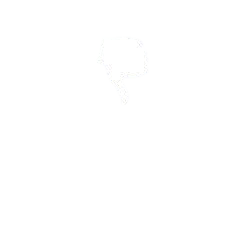 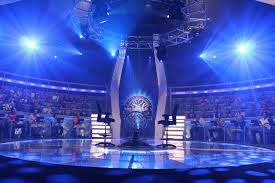 15.  $1´000.000
50:50
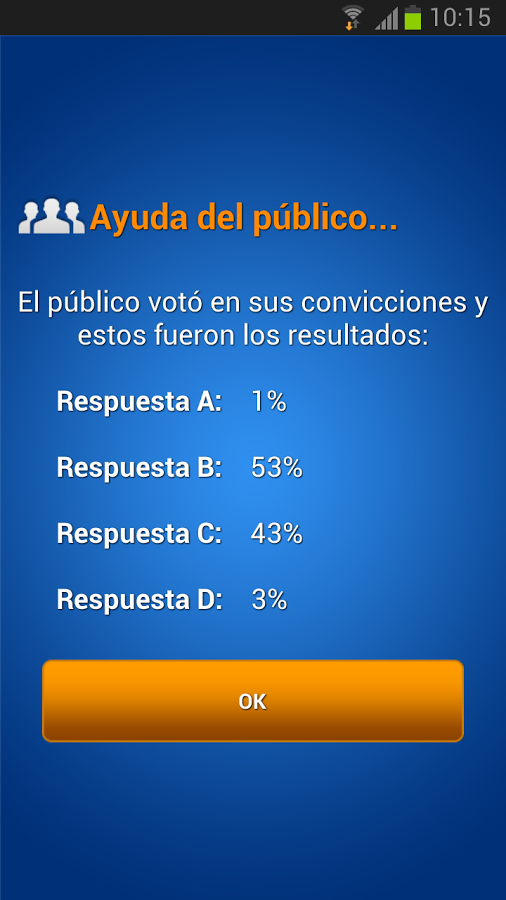 14.  $500.000
13.  $250.000
12.  $125.000
11.  $64.000
PASAR A LA SIGUIENTE PREGUNTA
10.  $32.000
9.  $16.000
8.  $8.000
7.  $4.000
6.  $2.000
5.  $1.000
4.  $500
3.  $300
2.  $200
1.  $100
¿en que consistía la partida doble?
A) En partir en dos una cuenta
B) Un movimiento proporcional
C)En la división de una cuenta
D) Registrar a manera de apuntes el movimiento de una cuenta
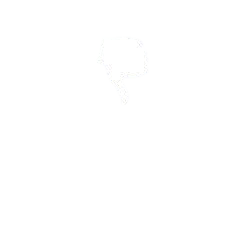 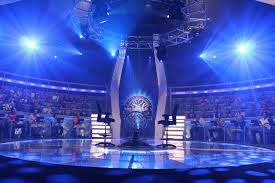 15.  $1´000.000
50:50
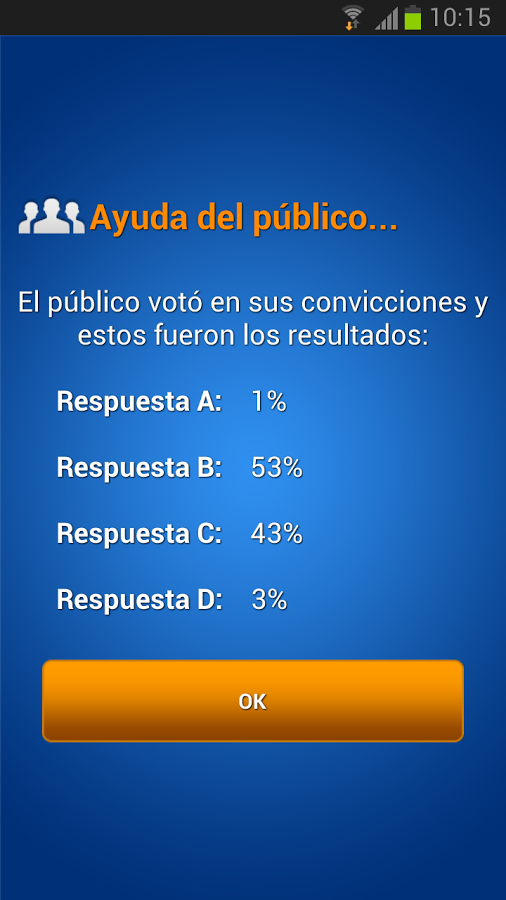 14.  $500.000
13.  $250.000
12.  $125.000
11.  $64.000
10.  $32.000
9.  $16.000
8.  $8.000
7.  $4.000
6.  $2.000
5.  $1.000
4.  $500
3.  $300
2.  $200
1.  $100
¿Cuáles libros lleva el comerciante por partida simple?
A) Libro de cuentas, diario y deudas
B) Libro de cuentas, diario y de caja
C) Libro diario, de caja y entrada y salida de mercancías
D) Libro diario, de cuentas y deudas
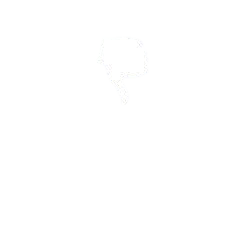 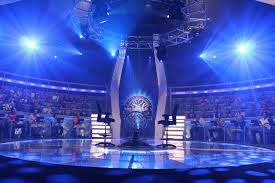 15.  $1´000.000
50:50
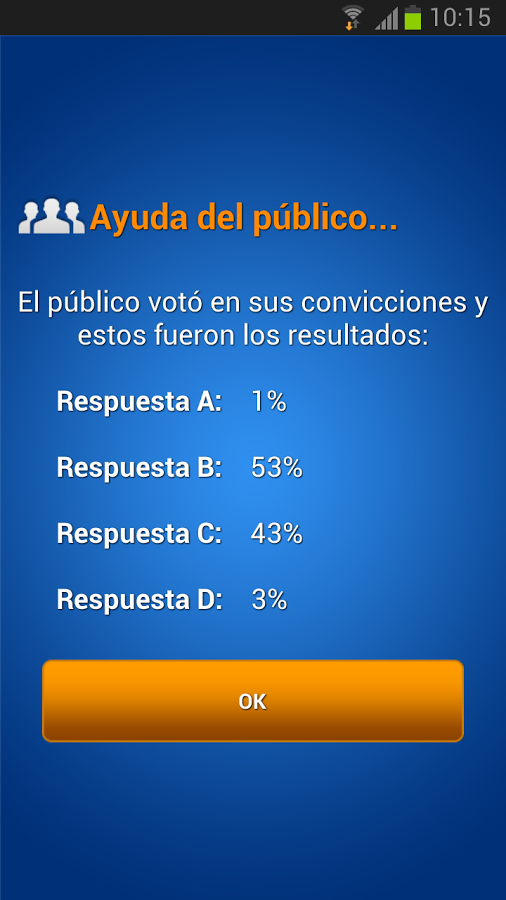 14.  $500.000
13.  $250.000
12.  $125.000
11.  $64.000
10.  $32.000
9.  $16.000
8.  $8.000
7.  $4.000
6.  $2.000
5.  $1.000
4.  $500
3.  $300
2.  $200
1.  $100
¿Cuáles libros lleva el comerciante por partida simple?
A) Libro de cuentas, diario y deudas
C) Libro diario, de caja y entrada y salida de mercancías
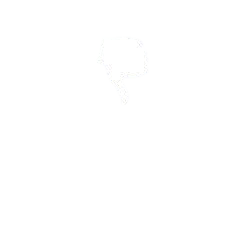 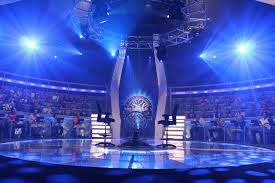 15.  $1´000.000
50:50
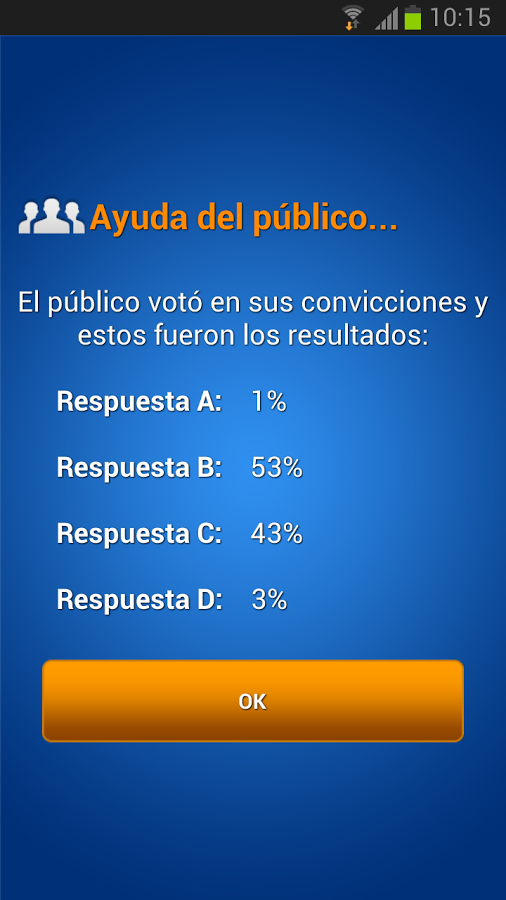 14.  $500.000
13.  $250.000
12.  $125.000
AYUDA DEL PUBLICO










     A                    B                    C                   D
11.  $64.000
10.  $32.000
9.  $16.000
8.  $8.000
30 %
25 %
25 %
7.  $4.000
6.  $2.000
20 %
5.  $1.000
4.  $500
3.  $300
2.  $200
1.  $100
¿Cuáles libros lleva el comerciante por partida simple?
A) Libro de cuentas, diario y deudas
C) Libro diario, de caja y entrada y salida de mercancías
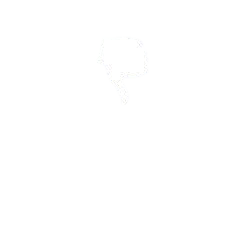 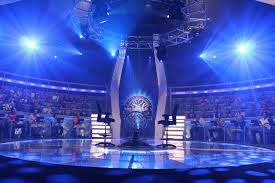 15.  $1´000.000
50:50
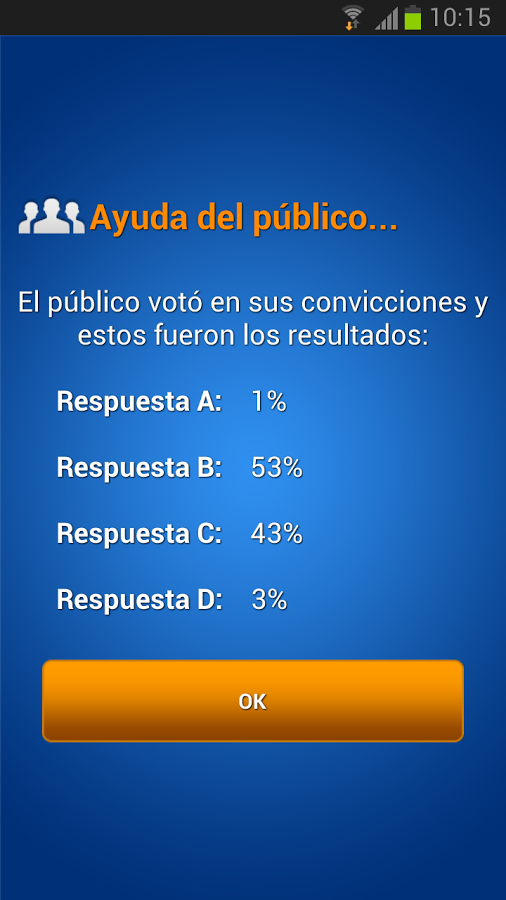 14.  $500.000
13.  $250.000
12.  $125.000
AYUDA DEL PUBLICO










     A                    B                    C                   D
11.  $64.000
10.  $32.000
9.  $16.000
8.  $8.000
30 %
25 %
25 %
7.  $4.000
6.  $2.000
20 %
5.  $1.000
4.  $500
3.  $300
2.  $200
1.  $100
¿Cuáles libros lleva el comerciante por partida simple?
A) Libro de cuentas, diario y deudas
B) Libro de cuentas, diario y de caja
C) Libro diario, de caja y entrada y salida de mercancías
D) Libro diario, de cuentas y deudas
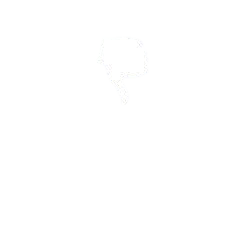 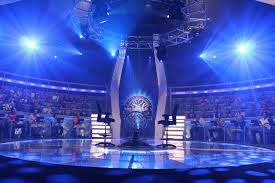 15.  $1´000.000
50:50
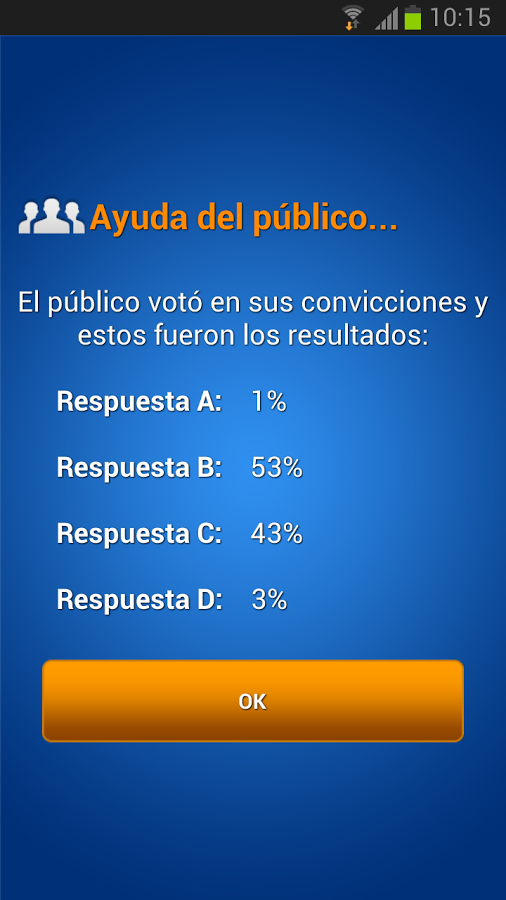 14.  $500.000
13.  $250.000
12.  $125.000
11.  $64.000
PASAR A LA SIGUIENTE PREGUNTA
10.  $32.000
9.  $16.000
8.  $8.000
7.  $4.000
6.  $2.000
5.  $1.000
4.  $500
3.  $300
2.  $200
1.  $100
¿Cuáles libros lleva el comerciante por partida simple?
A) Libro de cuentas, diario y deudas
B) Libro de cuentas, diario y de caja
C) Libro diario, de caja y entrada y salida de mercancías
D) Libro diario, de cuentas y deudas
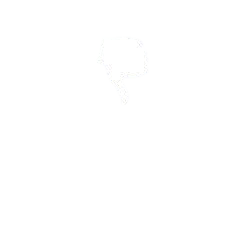 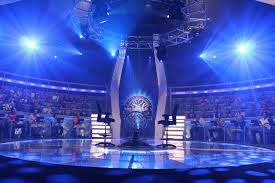 15.  $1´000.000
50:50
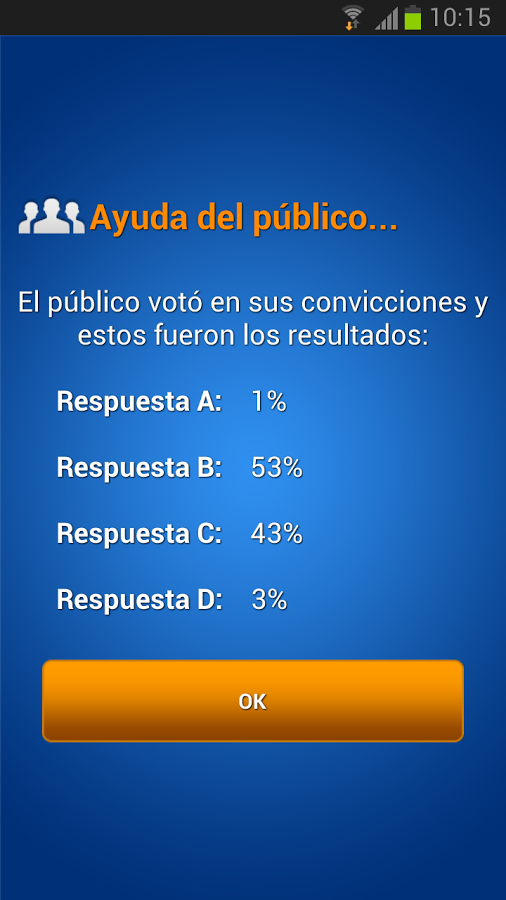 14.  $500.000
13.  $250.000
12.  $125.000
11.  $64.000
10.  $32.000
9.  $16.000
8.  $8.000
7.  $4.000
6.  $2.000
5.  $1.000
4.  $500
3.  $300
2.  $200
1.  $100
¿Quién es el creador del sistema de partida doble?
A) John Naper
B) Luca Pacioli Bartolomeo
C) Leonardo da vinci
D) John Lucas Paciolo di Vargo
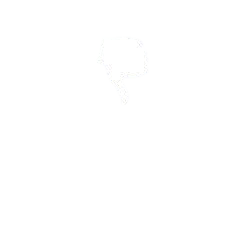 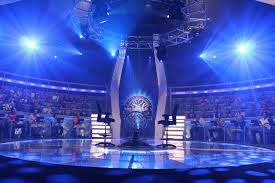 15.  $1´000.000
50:50
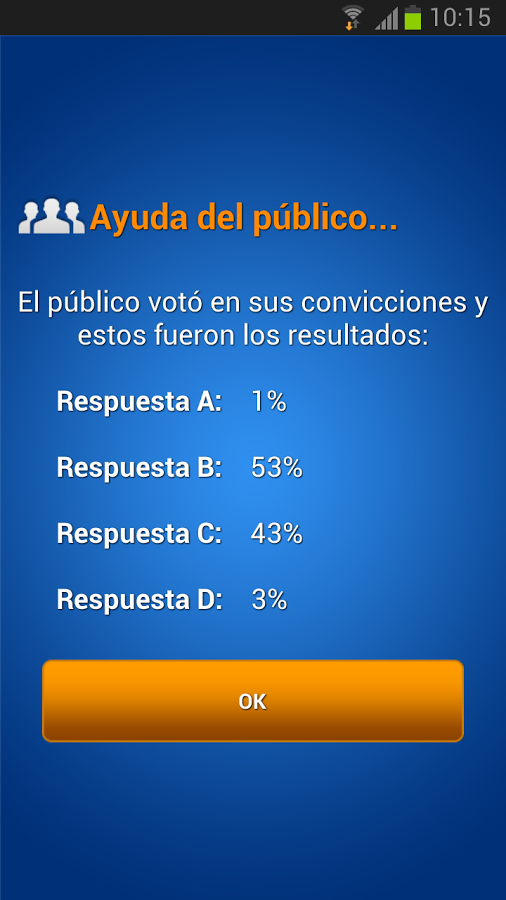 14.  $500.000
13.  $250.000
12.  $125.000
11.  $64.000
10.  $32.000
9.  $16.000
8.  $8.000
7.  $4.000
6.  $2.000
5.  $1.000
4.  $500
3.  $300
2.  $200
1.  $100
¿Quién es el creador del sistema de partida doble?
B) Luca Pacioli Bartolomeo
D) John Lucas Paciolo di Vargo
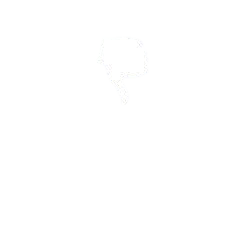 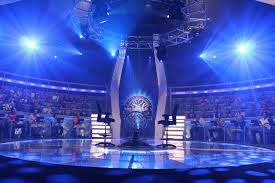 15.  $1´000.000
50:50
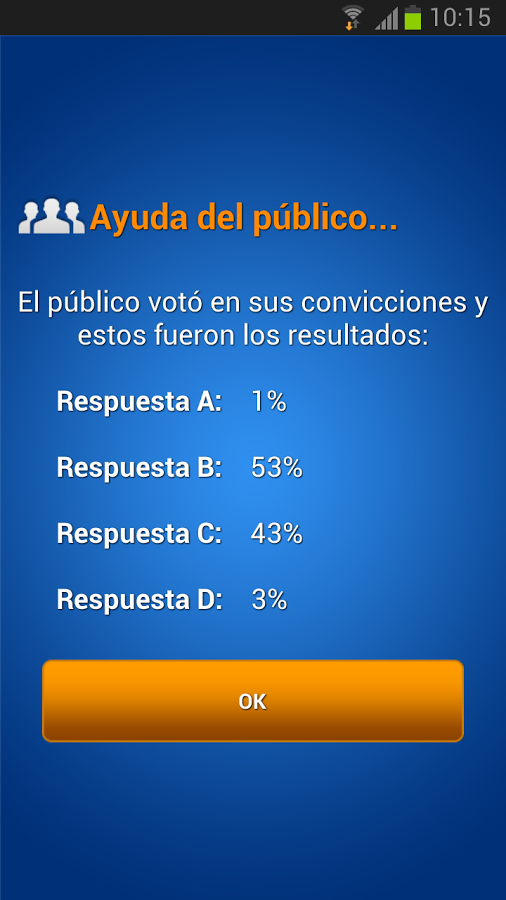 14.  $500.000
13.  $250.000
12.  $125.000
AYUDA DEL PUBLICO










     A                    B                    C                   D
11.  $64.000
10.  $32.000
9.  $16.000
40 %
40 %
8.  $8.000
7.  $4.000
6.  $2.000
15 %
5.  $1.000
5 %
4.  $500
3.  $300
2.  $200
1.  $100
¿Quién es el creador del sistema de partida doble?
B) Luca Pacioli Bartolomeo
D) John Lucas Paciolo di Vargo
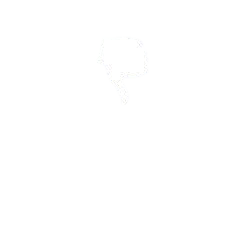 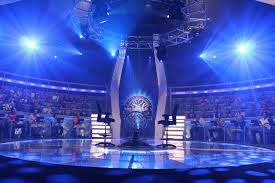 15.  $1´000.000
50:50
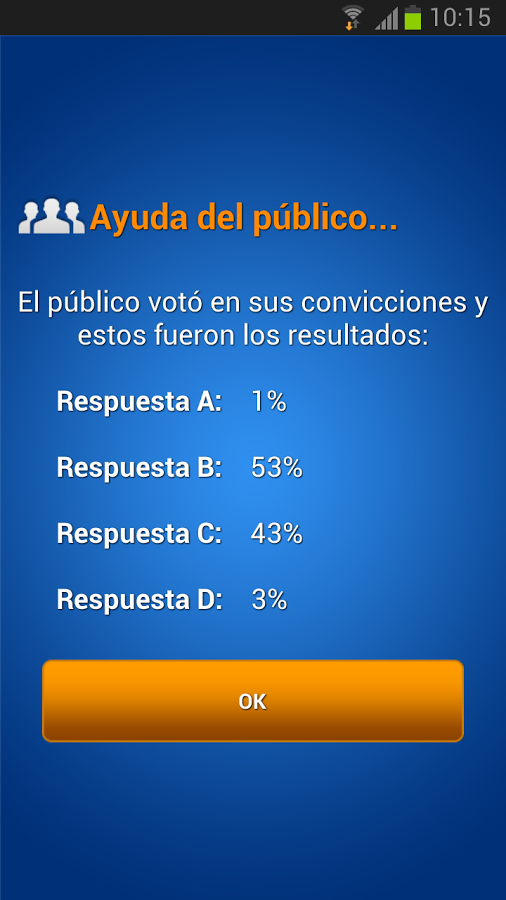 14.  $500.000
13.  $250.000
12.  $125.000
AYUDA DEL PUBLICO










     A                    B                    C                   D
11.  $64.000
10.  $32.000
9.  $16.000
40 %
40 %
8.  $8.000
7.  $4.000
6.  $2.000
15 %
5.  $1.000
5 %
4.  $500
3.  $300
2.  $200
1.  $100
¿Cuál es el verdadero nombre del creador del sistema de partida doble?
A) John Naper
B) Luca Pacioli Bartolomeo
C) Leonardo da vinci
D) John Lucas Paciolo di Vargo
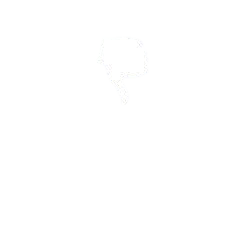 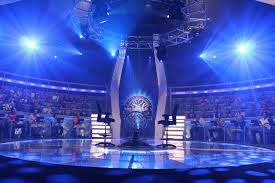 15.  $1´000.000
50:50
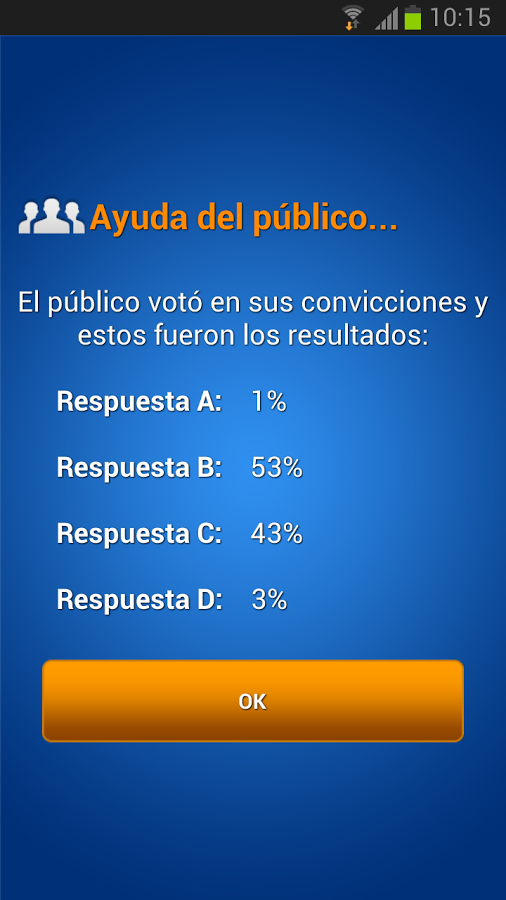 14.  $500.000
13.  $250.000
12.  $125.000
11.  $64.000
PASAR A LA SIGUIENTE PREGUNTA
10.  $32.000
9.  $16.000
8.  $8.000
7.  $4.000
6.  $2.000
5.  $1.000
4.  $500
3.  $300
2.  $200
1.  $100
¿Quién es el creador del sistema de partida doble?
A) John Naper
B) Luca Pacioli Bartolomeo
C) Leonardo da vinci
D) John Lucas Paciolo di Vargo
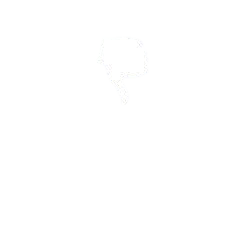 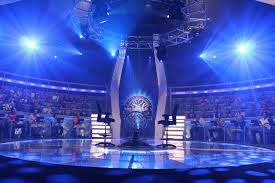 15.  $1´000.000
50:50
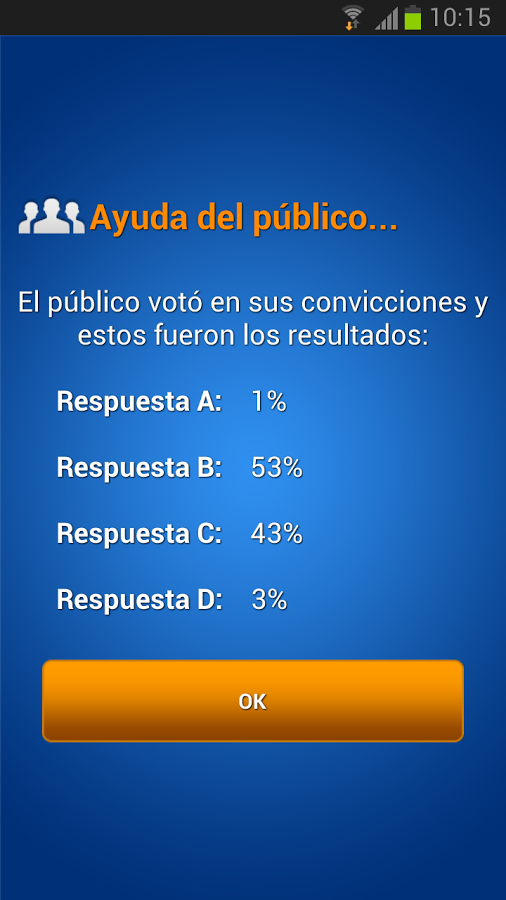 14.  $500.000
13.  $250.000
12.  $125.000
11.  $64.000
10.  $32.000
9.  $16.000
8.  $8.000
7.  $4.000
6.  $2.000
5.  $1.000
4.  $500
3.  $300
2.  $200
1.  $100
¿Cuáles son los principales tipos de organización comercial?
A) Negocio individual y sociedad de personas
B) Sociedad de personas y  negocio dividido
D) Ninguna de las anteriores
C) Negocio individual y negocio dividido
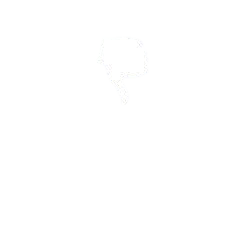 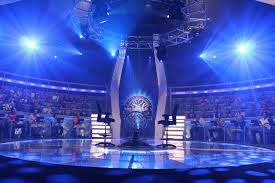 15.  $1´000.000
50:50
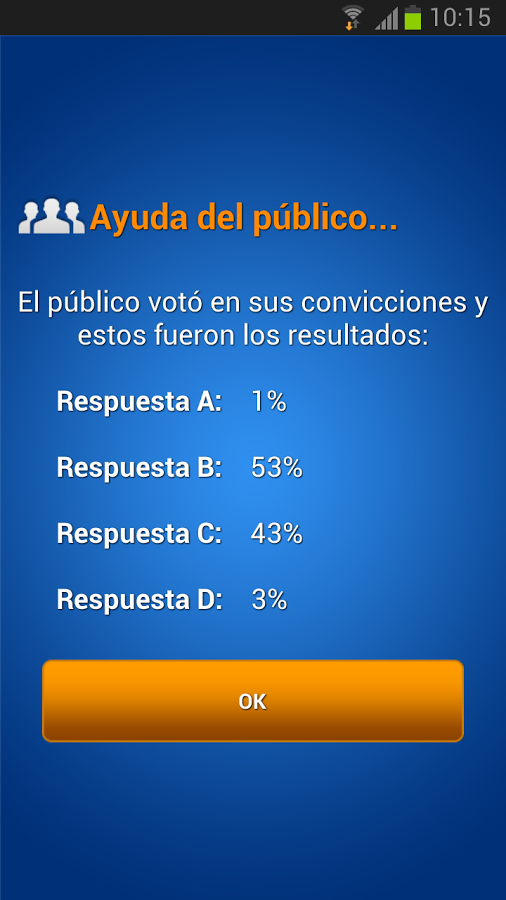 14.  $500.000
13.  $250.000
12.  $125.000
11.  $64.000
10.  $32.000
9.  $16.000
8.  $8.000
7.  $4.000
6.  $2.000
5.  $1.000
4.  $500
3.  $300
2.  $200
1.  $100
¿Cuáles son los principales tipos de organización comercial?
A) Negocio individual y sociedad de personas
D) Ninguna de las anteriores
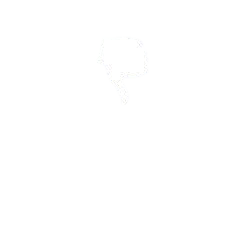 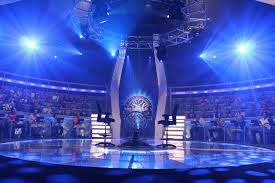 15.  $1´000.000
50:50
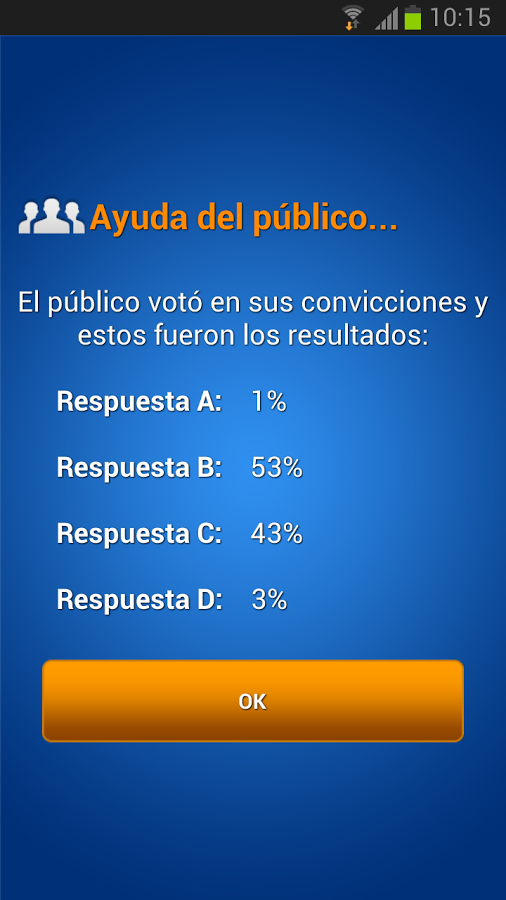 14.  $500.000
13.  $250.000
12.  $125.000
AYUDA DEL PUBLICO










     A                    B                    C                   D
11.  $64.000
10.  $32.000
9.  $16.000
8.  $8.000
35 %
7.  $4.000
30 %
6.  $2.000
25 %
5.  $1.000
10 %
4.  $500
3.  $300
2.  $200
1.  $100
¿Cuáles son los principales tipos de organización comercial?
A) Negocio individual y sociedad de personas
D) Ninguna de las anteriores
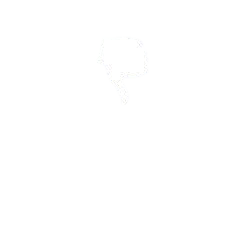 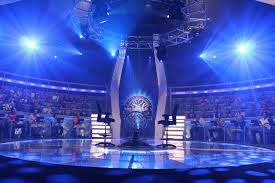 15.  $1´000.000
50:50
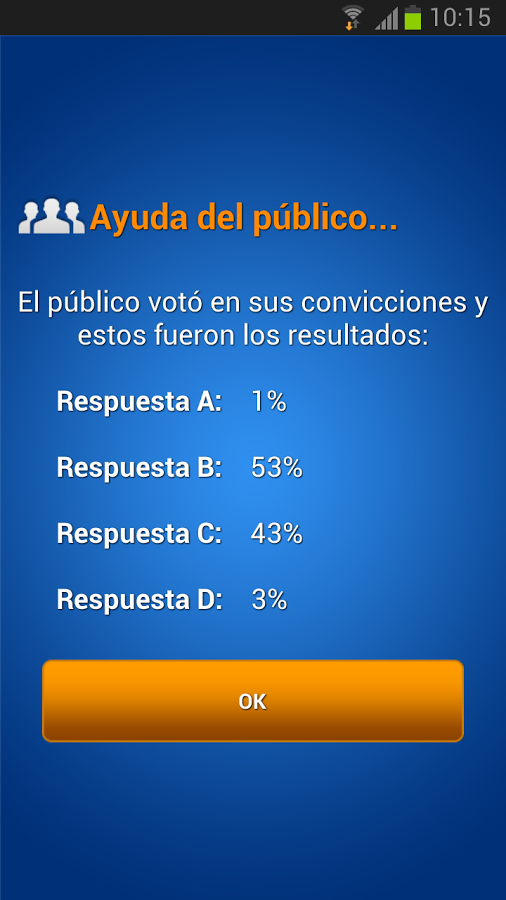 14.  $500.000
13.  $250.000
12.  $125.000
AYUDA DEL PUBLICO










     A                    B                    C                   D
11.  $64.000
10.  $32.000
9.  $16.000
8.  $8.000
35 %
7.  $4.000
30 %
6.  $2.000
25 %
5.  $1.000
10 %
4.  $500
3.  $300
2.  $200
1.  $100
¿Cuáles son los principales tipos de organización comercial?
A) Negocio individual y sociedad de personas
B) Sociedad de personas y  negocio dividido
D) Ninguna de las anteriores
C) Negocio individual y negocio dividido
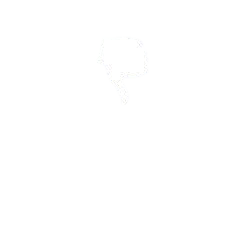 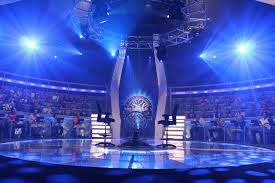 15.  $1´000.000
50:50
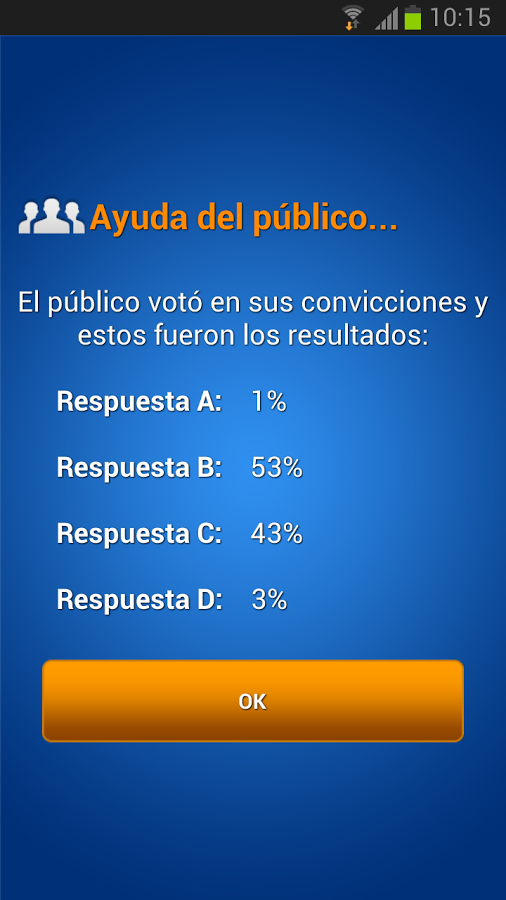 14.  $500.000
13.  $250.000
12.  $125.000
11.  $64.000
PASAR A LA SIGUIENTE PREGUNTA
10.  $32.000
9.  $16.000
8.  $8.000
7.  $4.000
6.  $2.000
5.  $1.000
4.  $500
3.  $300
2.  $200
1.  $100
¿Cuáles son los principales tipos de organización comercial?
A) Negocio individual y sociedad de personas
B) Sociedad de personas y  negocio dividido
D) Ninguna de las anteriores
C) Negocio individual y negocio dividido
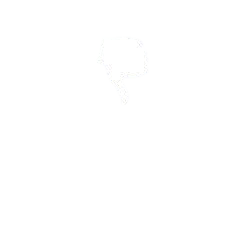 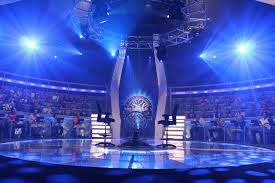 15.  $1´000.000
50:50
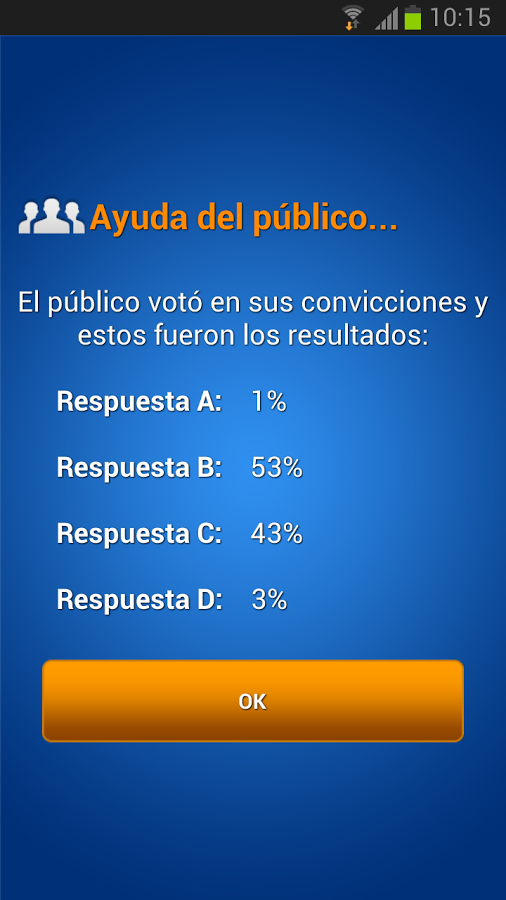 14.  $500.000
13.  $250.000
12.  $125.000
11.  $64.000
10.  $32.000
9.  $16.000
8.  $8.000
7.  $4.000
6.  $2.000
5.  $1.000
4.  $500
3.  $300
2.  $200
1.  $100
¿Qué es el reparto proporcional?
A) Permite dividir dinero entre 3 personas
B) Permite conocer los valores determinados y proporcionados de un único valor
C) Ninguna de las anteriores
D) Permite conocer la ganancia de cada persona conforme a lo que a aportado
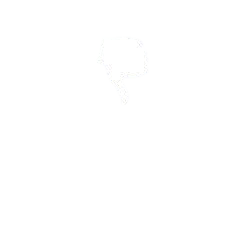 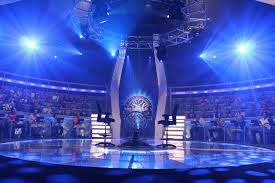 15.  $1´000.000
50:50
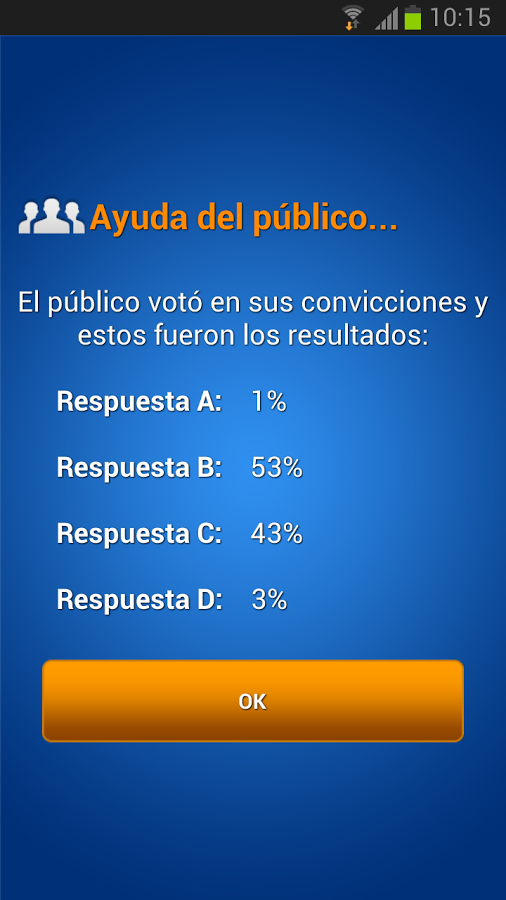 14.  $500.000
13.  $250.000
12.  $125.000
11.  $64.000
10.  $32.000
9.  $16.000
8.  $8.000
7.  $4.000
6.  $2.000
5.  $1.000
4.  $500
3.  $300
2.  $200
1.  $100
¿Qué es el reparto proporcional?
B) Permite conocer los valores determinados y proporcionados de un único valor
D) Permite conocer la ganancia de cada persona conforme a lo que a aportado
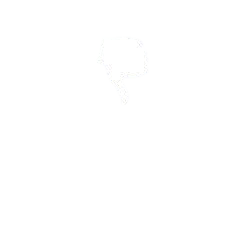 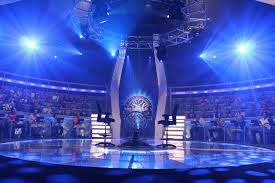 15.  $1´000.000
50:50
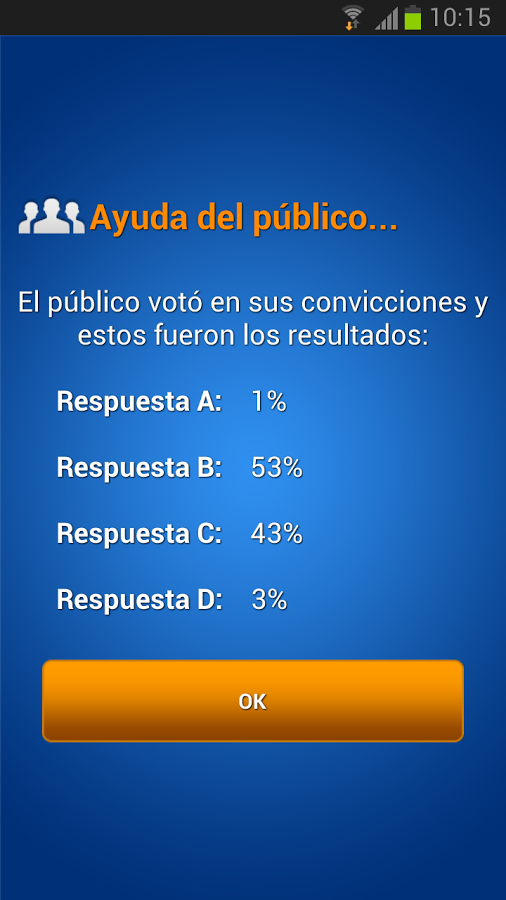 14.  $500.000
13.  $250.000
12.  $125.000
AYUDA DEL PUBLICO










     A                    B                    C                   D
11.  $64.000
10.  $32.000
9.  $16.000
8.  $8.000
30 %
30 %
7.  $4.000
6.  $2.000
20 %
20 %
5.  $1.000
4.  $500
3.  $300
2.  $200
1.  $100
¿Qué es el reparto proporcional?
B) Permite conocer los valores determinados y proporcionados de un único valor
D) Permite conocer la ganancia de cada persona conforme a lo que a aportado
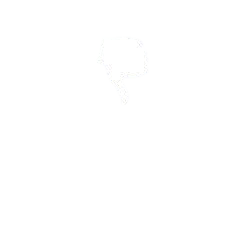 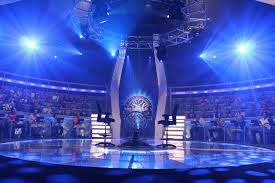 15.  $1´000.000
50:50
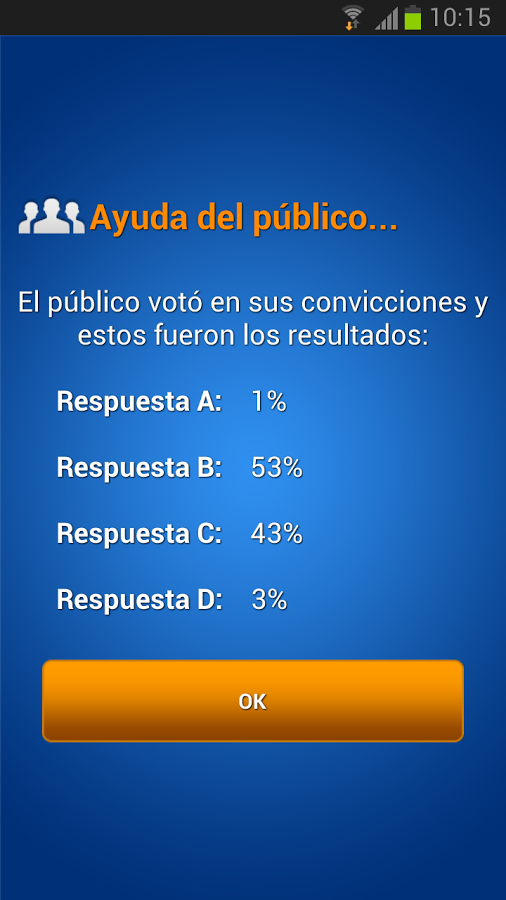 14.  $500.000
13.  $250.000
12.  $125.000
AYUDA DEL PUBLICO










     A                    B                    C                   D
11.  $64.000
10.  $32.000
9.  $16.000
8.  $8.000
30 %
30 %
7.  $4.000
6.  $2.000
20 %
20 %
5.  $1.000
4.  $500
3.  $300
2.  $200
1.  $100
¿Qué es el reparto proporcional?
A) Permite dividir dinero entre 3 personas
B) Permite conocer los valores determinados y proporcionados de un único valor
C) Ninguna de las anteriores
D) Permite conocer la ganancia de cada persona conforme a lo que a aportado
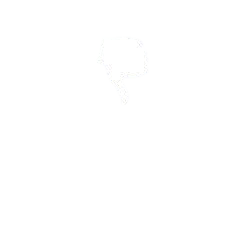 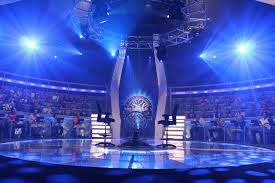 15.  $1´000.000
50:50
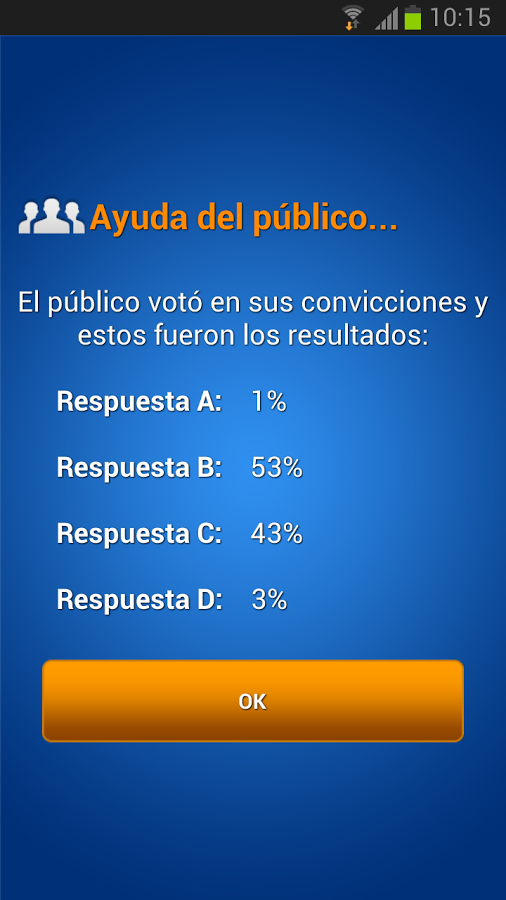 14.  $500.000
13.  $250.000
12.  $125.000
11.  $64.000
PASAR A LA SIGUIENTE PREGUNTA
10.  $32.000
9.  $16.000
8.  $8.000
7.  $4.000
6.  $2.000
5.  $1.000
4.  $500
3.  $300
2.  $200
1.  $100
¿Qué es el reparto proporcional?
A) Permite dividir dinero entre 3 personas
B) Permite conocer los valores determinados y proporcionados de un único valor
C) Ninguna de las anteriores
D) Permite conocer la ganancia de cada persona conforme a lo que a aportado
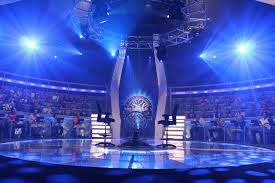 Ganaste $100
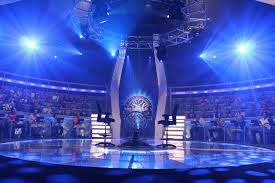 Ganaste $100
Ganaste $200
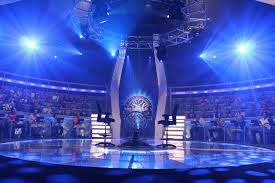 Ganaste $300
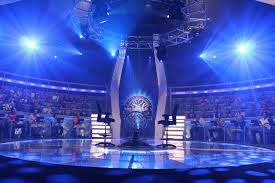 Ganaste $500
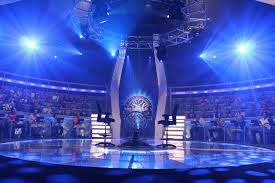 Ganaste $1000
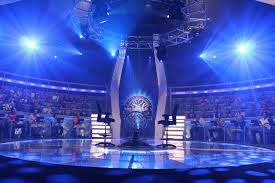 Ganaste $2000
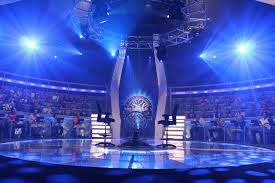 Ganaste $4000
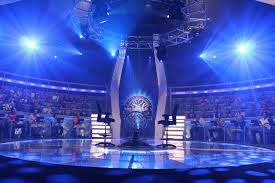 Ganaste $8000
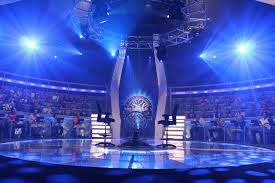 Ganaste $16000
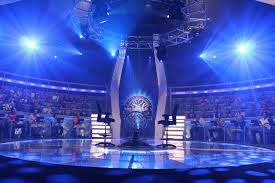 Ganaste $32000
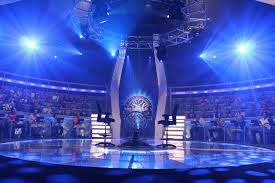 Ganaste $64000
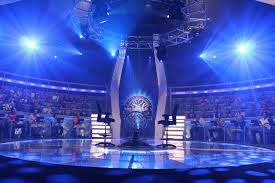 Ganaste $125000
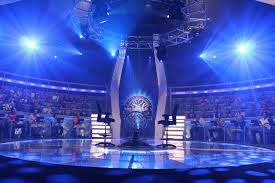 Ganaste $250000
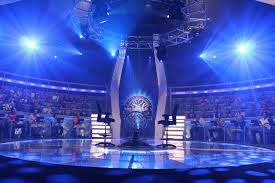 Ganaste $500000
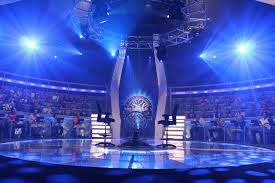 reiniciar
Ganaste $1000000
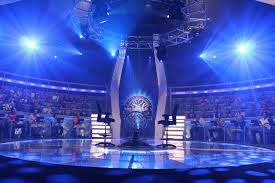 Perdiste $0